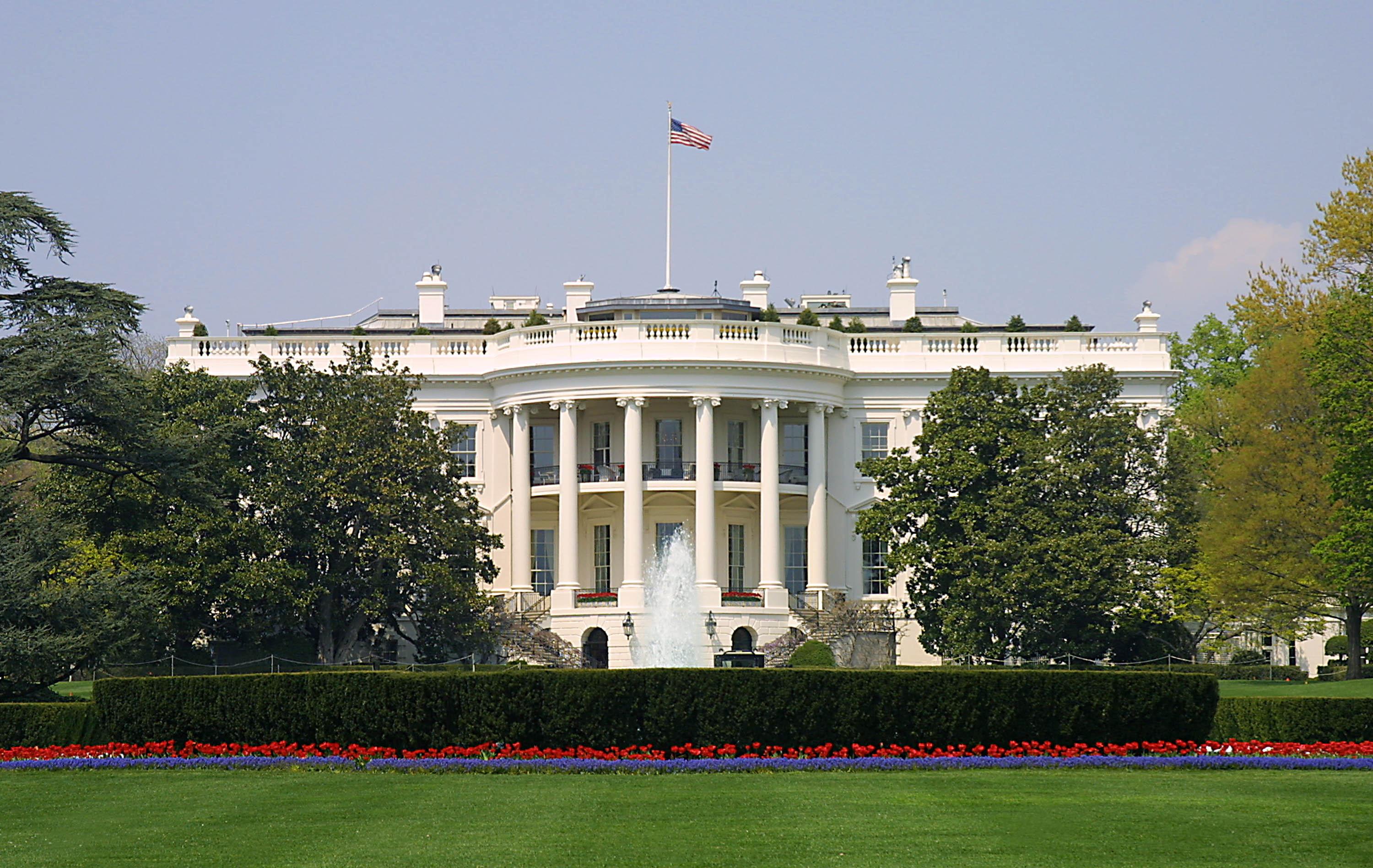 Presidential Quotes
Ron Bert
15
December 30, 2018
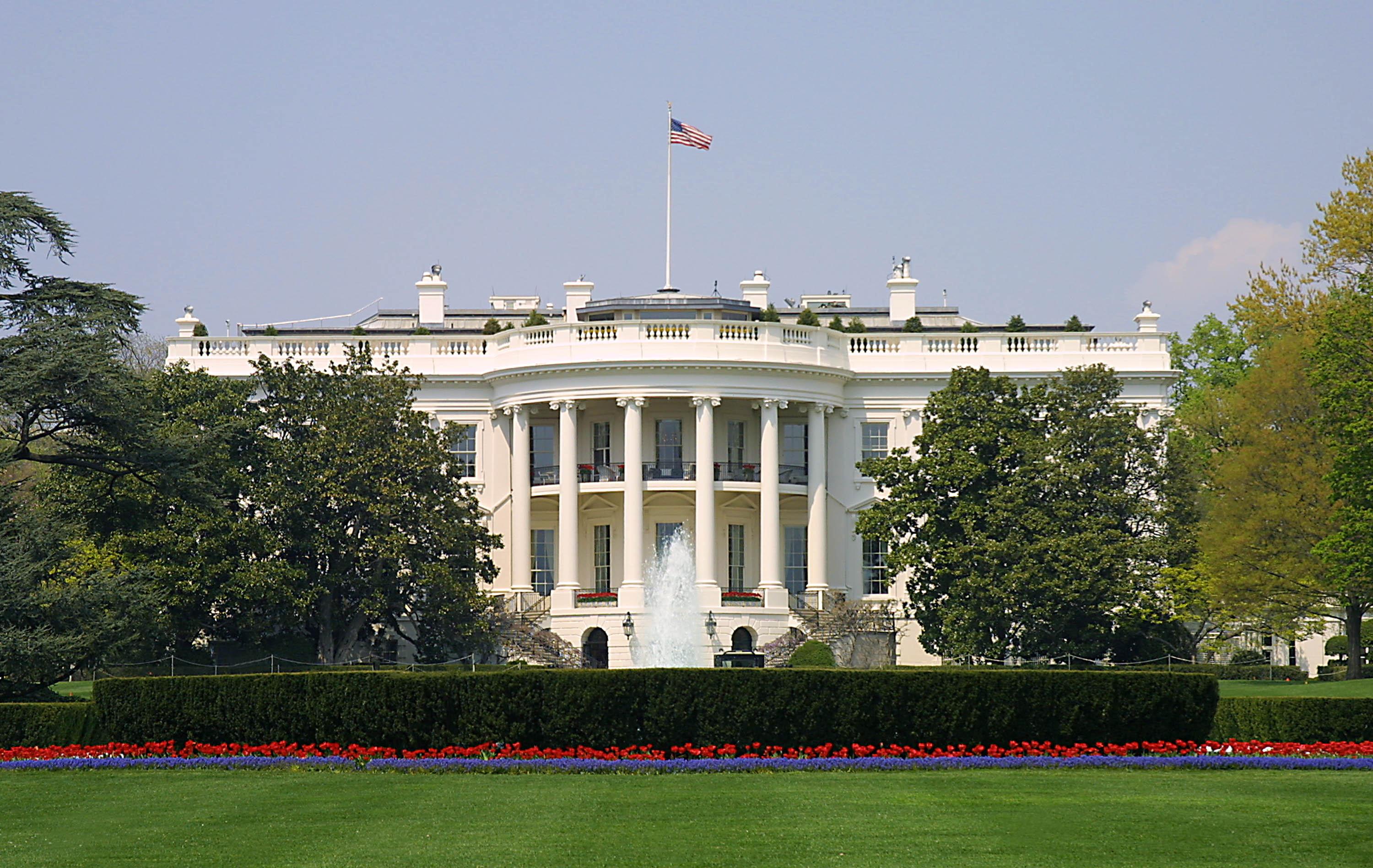 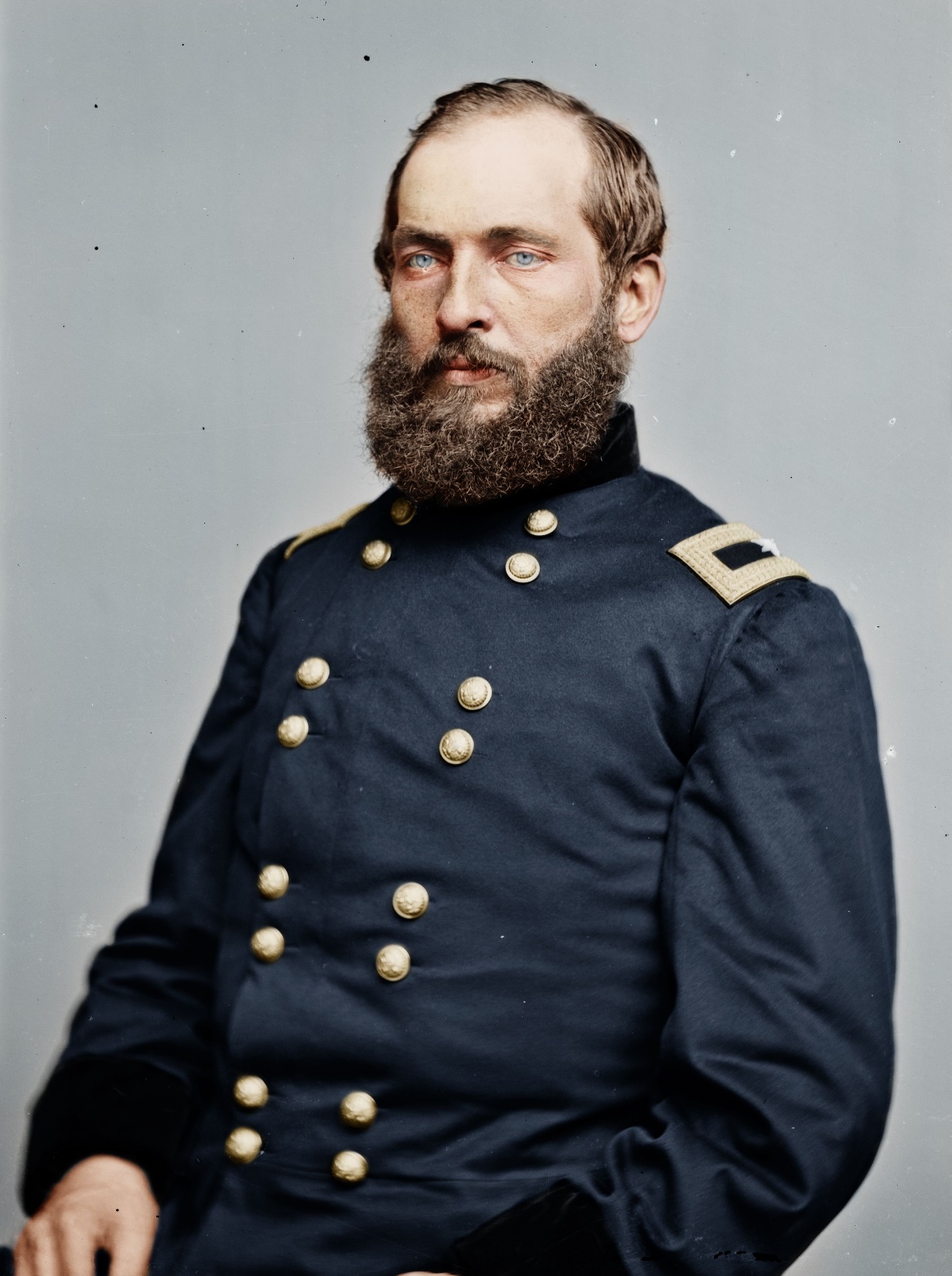 20. James A. Garfield (1881)
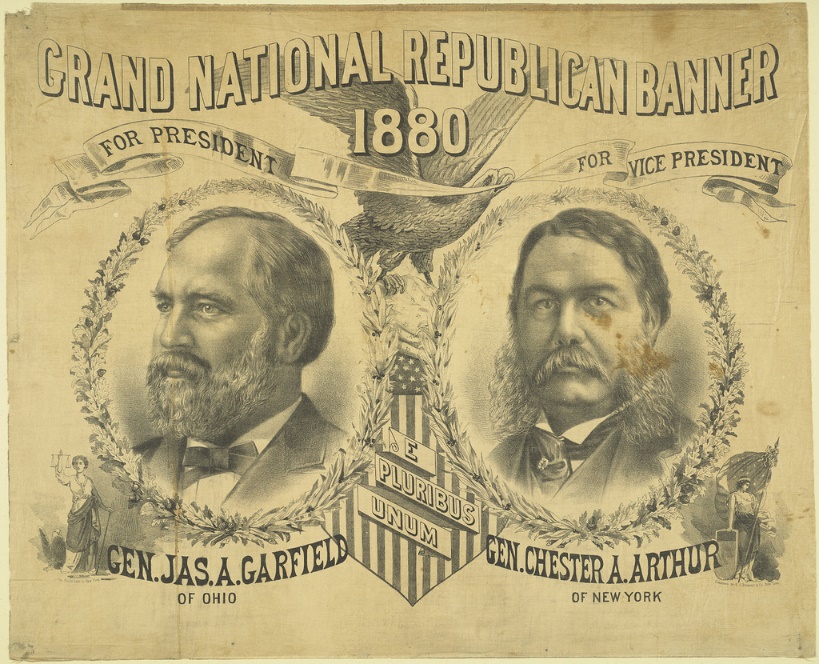 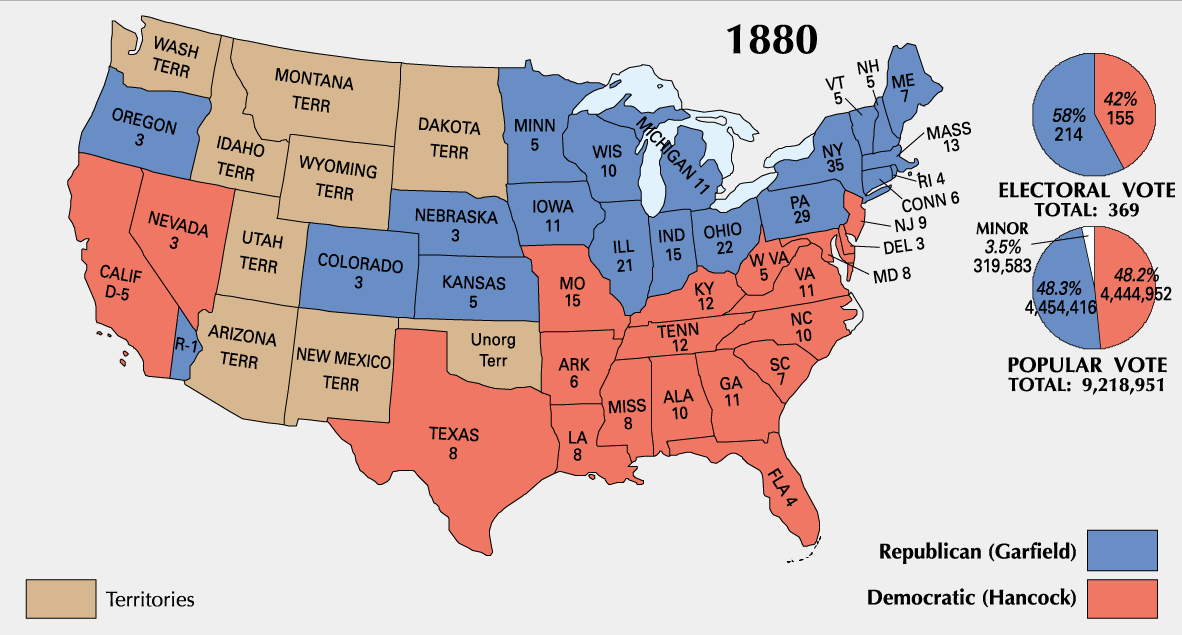 1880 Election Results
“Now more than ever the people are responsible for the character of their Congress. If that body be ignorant, reckless, and corrupt, it is because the people tolerate ignorance, recklessness, and corruption. If it be intelligent, brave, and pure, it is because the people demand these high qualities to represent them in the national legislature. . . . If the next centennial does not find us a great nation . . . it will be because those who represent the enterprise, the culture, and the morality of the nation do not aid in controlling the political forces.”
in
do not aid in
These are wells without water, clouds carried by a tempest, for whom is reserved the blackness of darkness forever. For when they speak great swelling words of emptiness, they allure through the lusts of the flesh, through lewdness, the ones who have actually escaped from those who live in error. While they promise them liberty, they themselves are slaves of corruption; for by whom a person is overcome, by him also he is brought into bondage. — 2nd Peter 2:17-19
“There are men and women who make the world better just by being the kind of people they are. They have the gift of kindness or courage or loyalty or integrity. It really matters very little whether they are behind the wheel      of a truck or running a business or bringing up a family. They teach          the truth by living it.”
loyalty
kindness
courage
integrity
… for when Gentiles, who do not have the law, by nature do the  things in the law, these, although  not having the law, are a law to themselves, who show the work of the law written in their hearts, their conscience also bearing witness, and between themselves their thoughts accusing or else excusing them)             — Romans 2:14-15
in
written in their hearts
law of conscience
“The truth will set you free, but first it will make you miserable.”
"And you shall know the truth, and the truth shall make you free." — John 8:32
“Next in importance to freedom and justice is popular education, without which neither freedom nor justice can be permanently maintained.”
My people are destroyed for lack of knowledge. Because you have rejected knowledge, I also will reject you from being priest for Me; Because you have forgotten the law of your God, I also will forget your children. — Hosea 4:6
“If there is one thing upon this earth that mankind love and admire better than another, it is a brave man, - it is the man who dares to look the devil in the face and tell him he is a devil.”
Then David said to the Philistine, "You come to me with a sword, with a spear, and with a javelin. But I come to you in the name of the LORD of hosts, the God of the armies of Israel, whom you have defied. — 1st Samuel 17:45
“I believe in God, and I trust myself in His hands.”
Show Your marvelous lovingkindness by Your right hand, O You who save those who trust in You From those who rise up against them. — Psalms 17:7
“Men are tending to materialism. Houses, lands, and worldly goods attract their attention, and as a mirage lure them on to death. Christianity, on the other hand leads only the natural body to death, and for the spirit, it points out a house not built with hands, eternal in the heavens... Let me urge you to follow Him, not as the Nazarene, the Man of Galilee, the carpenter's son, but as the ever living spiritual person, full of love and compassion, who will stand by you in life and death and eternity.”
"In My Father's house are       many mansions; if it were not so,  I would have told you. I go to prepare a place for you. And if I go and prepare a place for you, I will come again and receive you to Myself; that where I am, there you may be also." — John 14:2-3
“The return to solid values is always hard... Distress, panic,   and hard times have marked     our pathway in returning              to solid values.”
And He said to them, "Take heed and beware of covetousness, for one's life does not consist in the abundance of the things he possesses." — Luke 12:15
“The divorce between Church and State ought to be absolute. It ought to be so absolute that no Church property anywhere, in any state or in the nation, should be exempt from equal taxation; for if you exempt the property of any church organization, to that extent you impose a tax upon the whole community.”
“The sin of slavery is one of which it may be said that without the shedding of blood there is no remission.”
And according to the law almost all things are purified with blood, and without shedding of blood there is no remission. Therefore it was necessary that the copies of the things in the heavens should be purified with these, but the heavenly things themselves with better sacrifices than these. For Christ has not entered the holy places made with hands, which are copies of the true, but into heaven itself, now to appear in the presence of God for us;                   — Hebrews 9:22-24
“There are times in the history of men and nations, when they stand so near the vale that separates mortals from the immortals, time from eternity, and men from their God, that they can almost hear the beatings, and feel the pulsations of the heart      of the Infinite.”
Draw near to God and He will draw near to you. Cleanse your hands, you sinners; and purify your hearts, you double-minded. — James 4:8
But what does it say? "The word is near you, in your mouth and in your heart" (that is, the word of faith which we preach): — Romans 10:8
“Most human organizations that fall short of their goals do so not because of stupidity or faulty doctrines, but because of internal decay and rigidification.”
bondage
shackles
“We are apt to be deluded into false security by political catch-words, devised to flatter        rather than instruct.”
But know this, that in the last days perilous times will come: For men will be lovers of themselves, lovers of money, boasters, proud, blasphemers, disobedient to parents, unthankful, unholy, unloving, unforgiving, slanderers, without self-control, brutal, despisers of good, traitors, headstrong, haughty, lovers of pleasure rather than lovers of God, … — 2nd Timothy 3:1-4
force
“Coercion is the basis of every law in the universe, -- human or divine. A law is not law without coercion behind it.”
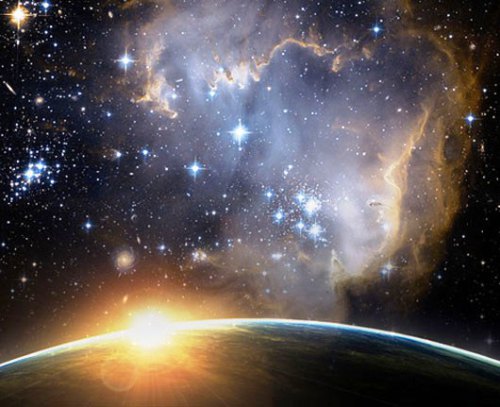 Time
↓
Force
↓
Action
↓
In the beginning God created the heavens and the earth. — Genesis 1:1
↑
Space
↑
Matter
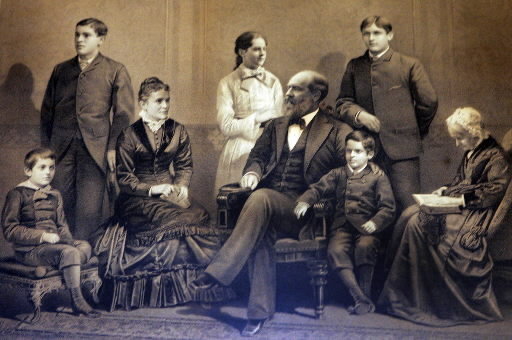 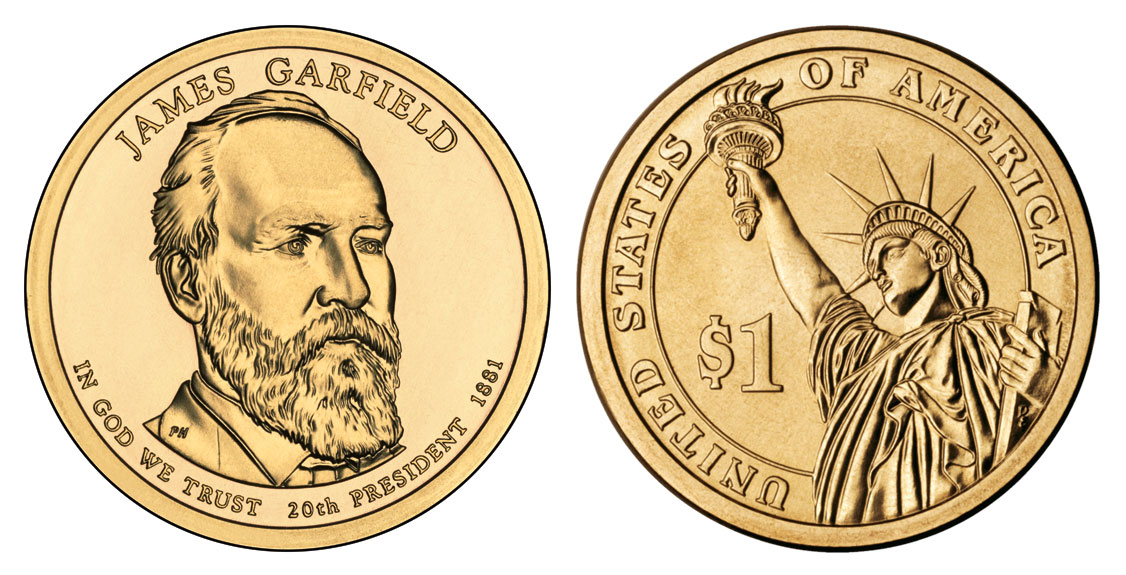 [Speaker Notes: The Garfield Children. James and Lucretia Garfield had seven children, five of whom survived into adulthood to make a lasting impact on their country. The passing of the Garfield's first and last children at ages three and one, respectively, brought tragedy to the family that affected both James and Lucretia deeply.]
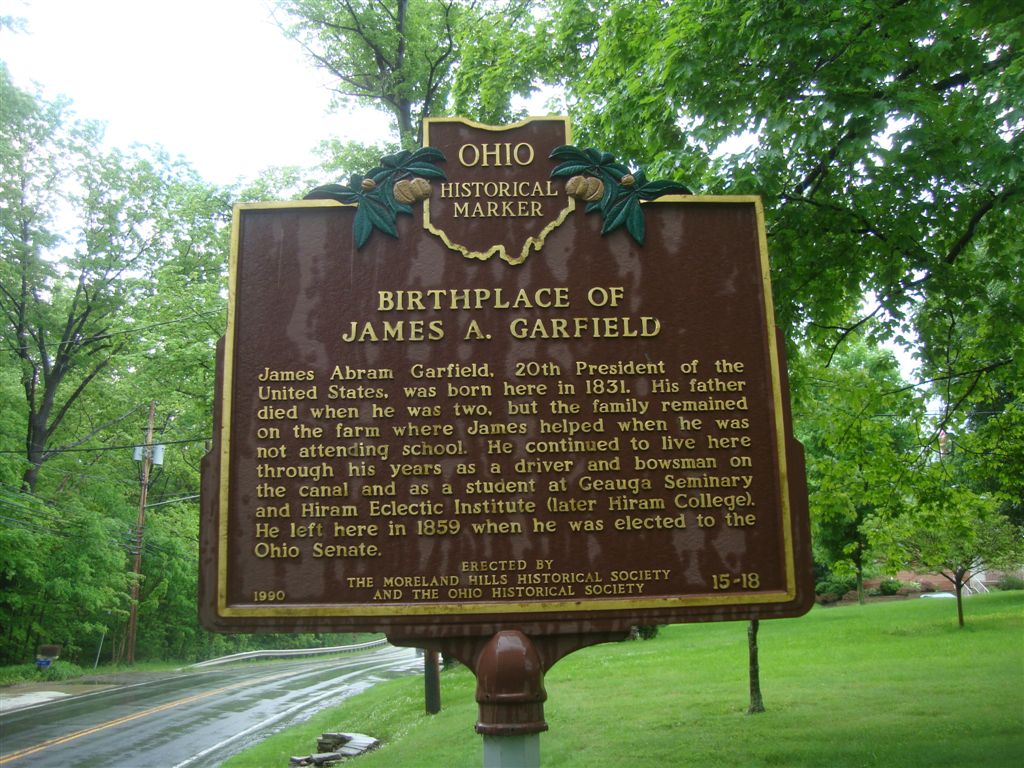 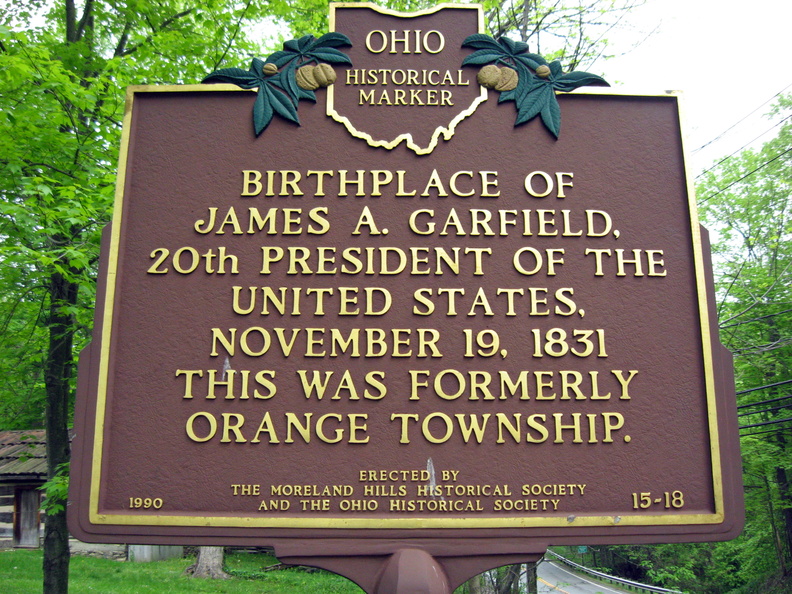 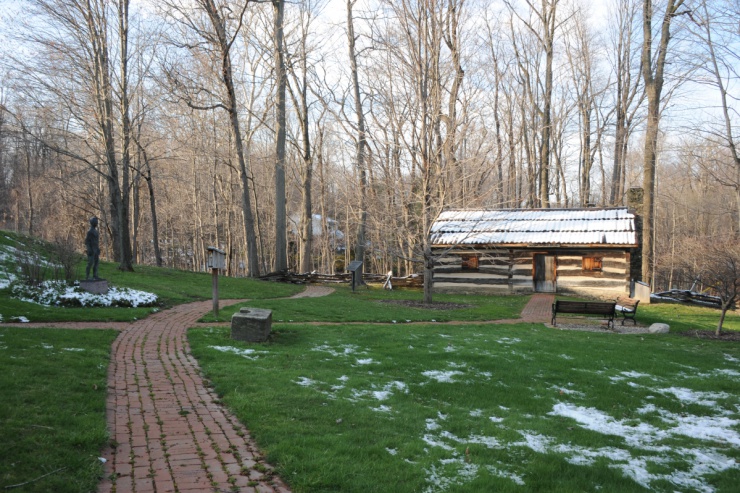 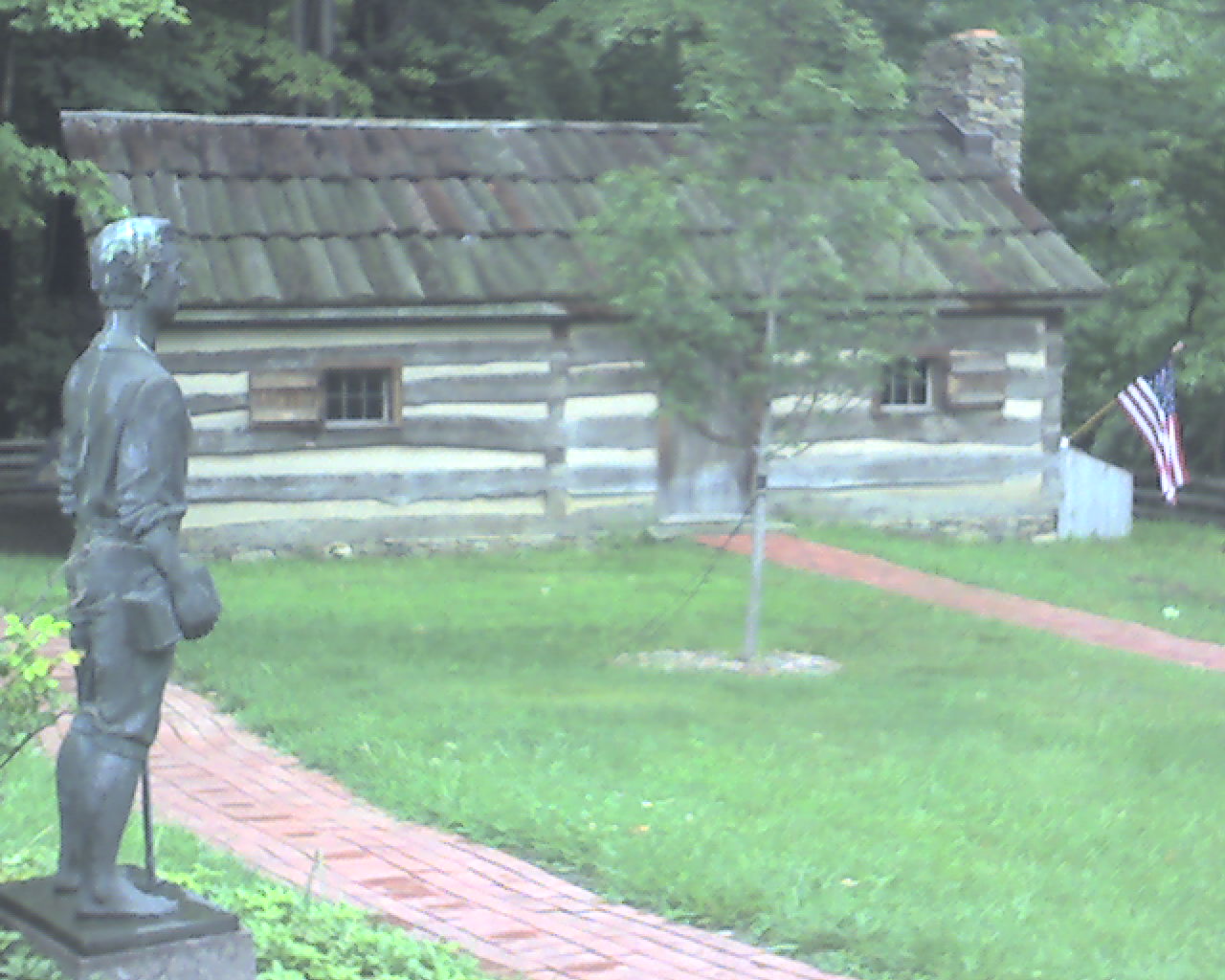 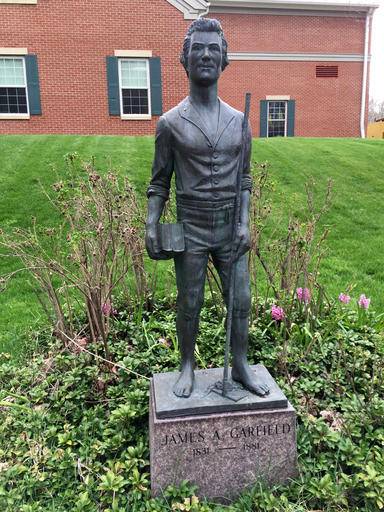 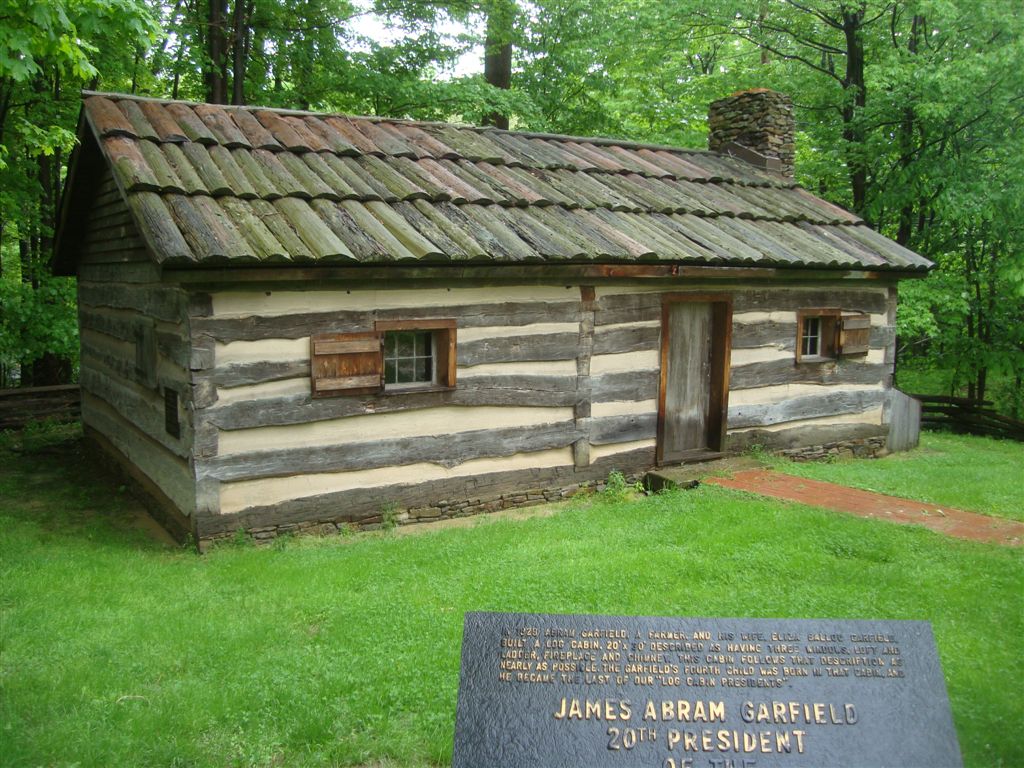 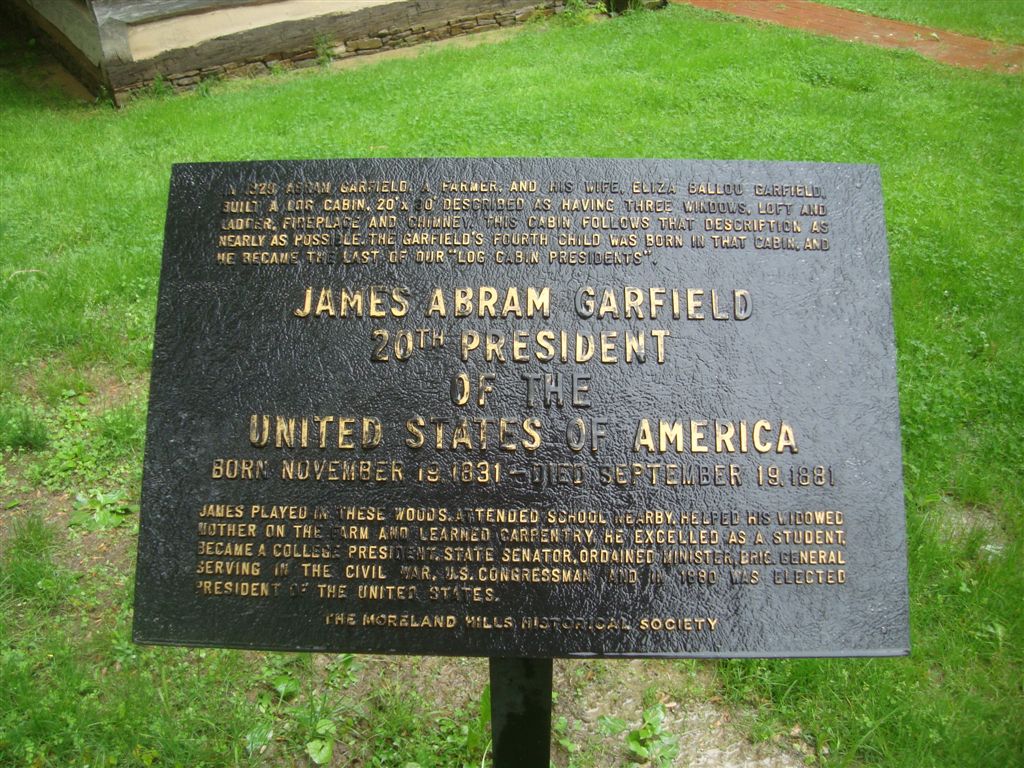 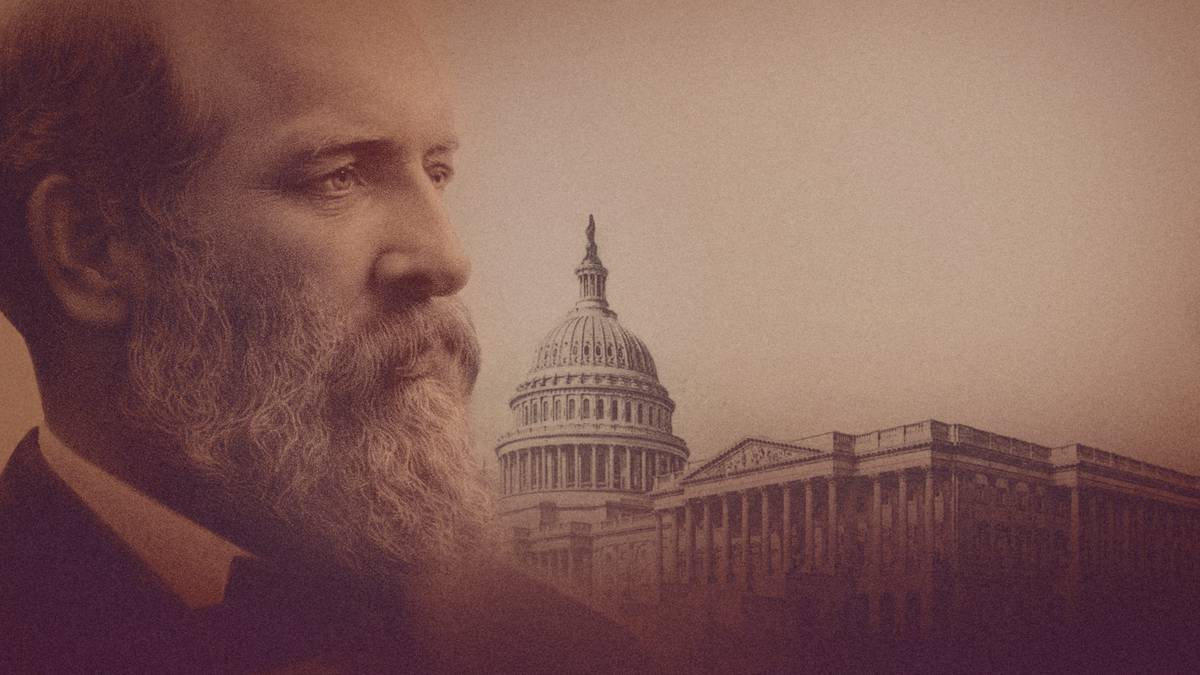 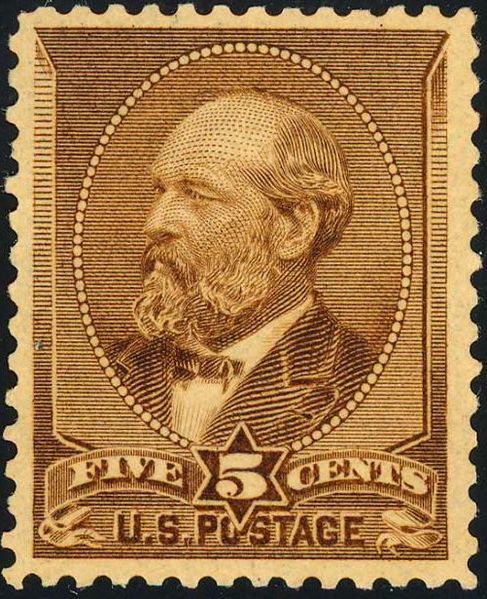 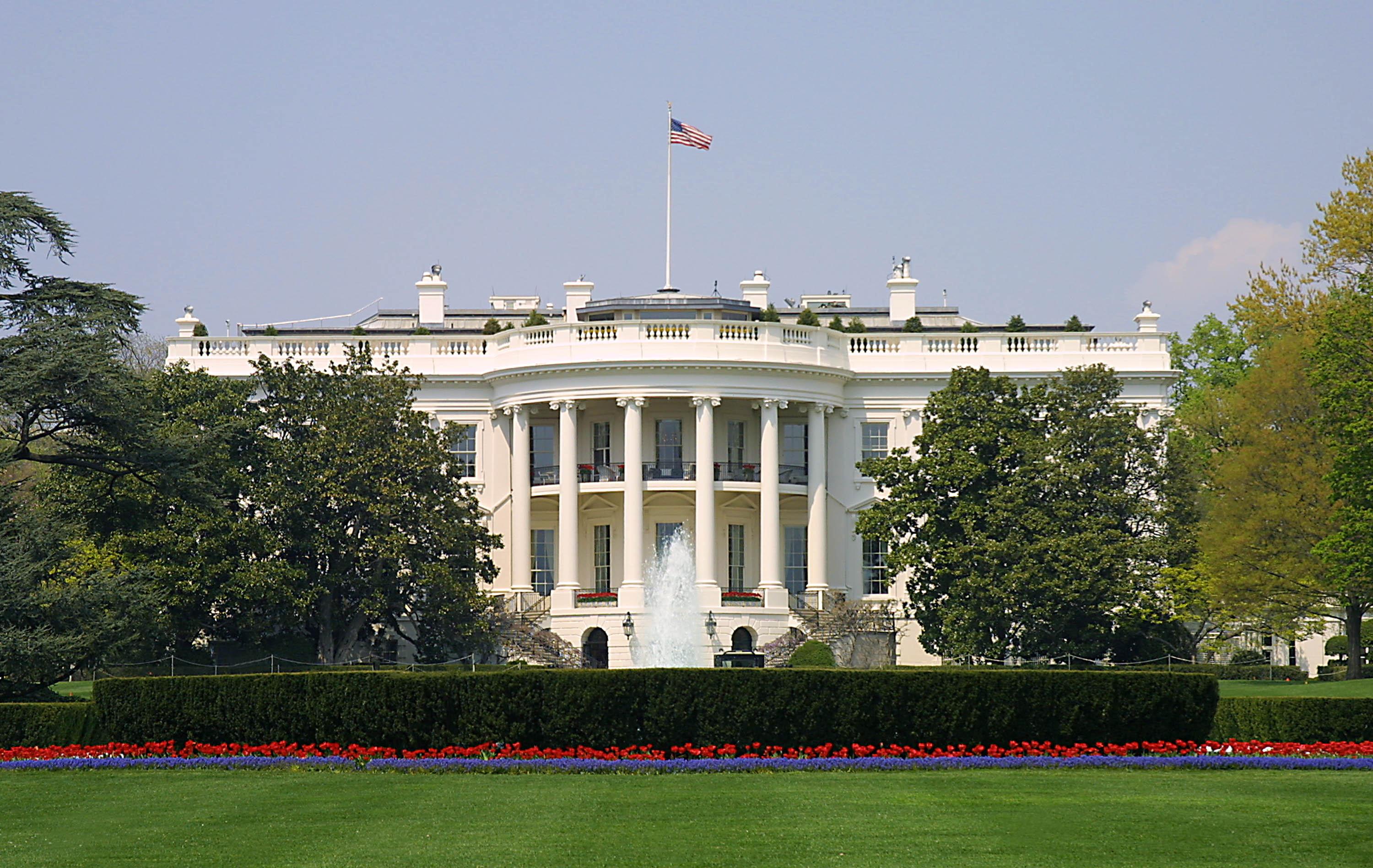 Presidential Quotes
Ron Bert
15½
January 6, 2019
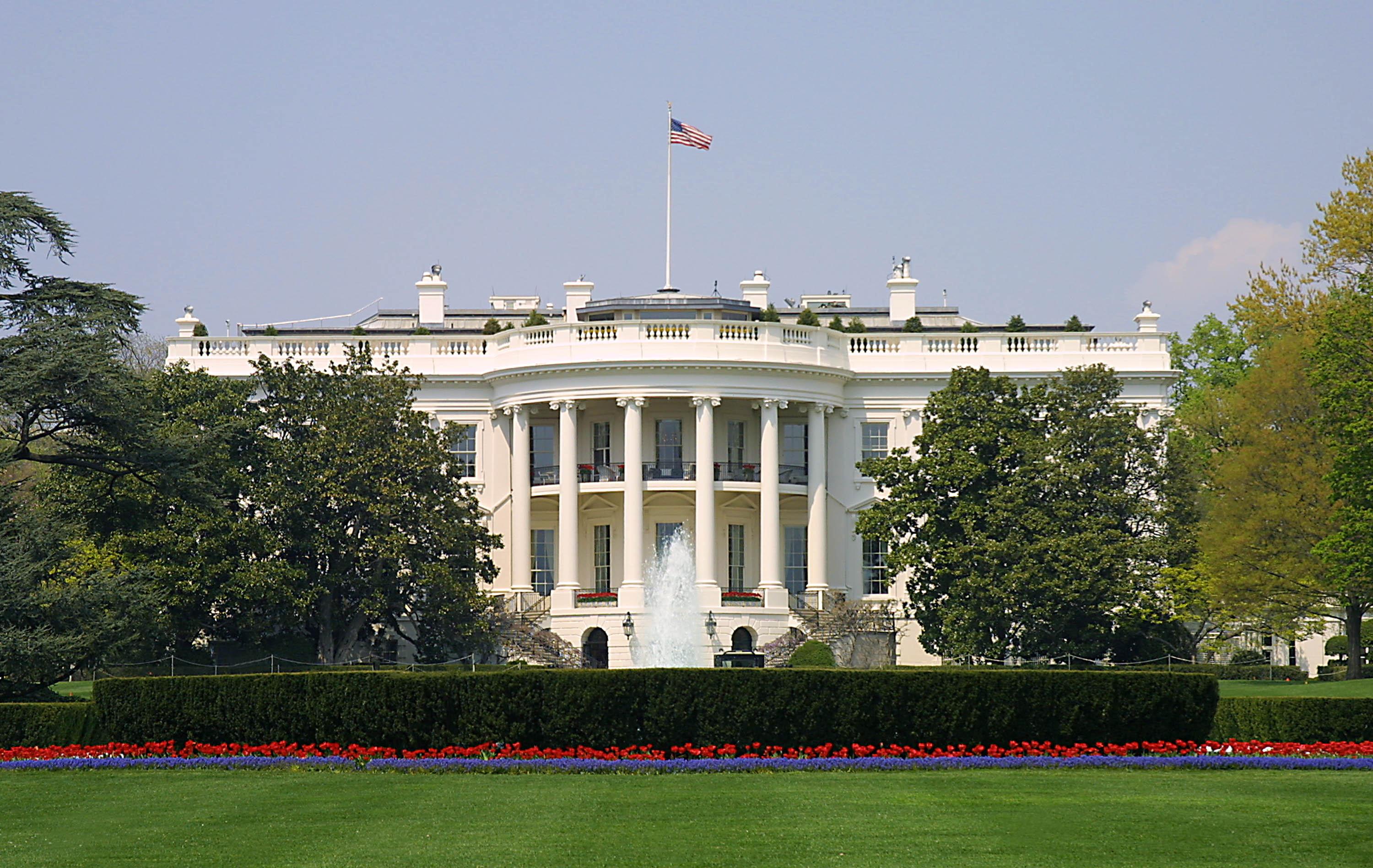 Part  2
20. James A. Garfield (1881)
[Speaker Notes: Not only was he the first president to be both righty and lefty, but it was said he could write a sentence in Latin with one hand and write it in Greek with the other hand. - Ambidextrous]
“The world's history is a divine poem, of which the history of every nation is a canto, and every man a word. Its strains have been pealing along down the centuries, and though there have been mingled the discords of warring cannon and dying men, yet to the Christian philosopher and historian - the humble listener - there has been a Divine melody running through the song which speaks of hope and halcyon days to come.”
EAR
heaven
untroubled
You will keep him in perfect peace, Whose mind is stayed on You, Because he trusts in You.      — Isaiah 26:3
“It would be unjust to our people and dangerous to our institutions to apply any portion of revenues of the nation or of the States to the support of sectarian schools.”
“Science is the literature of God written on the stars - the trees -the rocks - and more important because of its marked utilitarian character.”
God
Dependable
For since the creation of the world His invisible attributes are clearly seen, being understood by the things that are made, even His eternal power and Godhead, so that they are without excuse, ...     — Romans 1:20
“God reigns, and the Government at Washington still lives!”
God reigns
God reigns
God reigns
God reigns over the nations;     God sits on His holy throne.              — Psalms 47:8
“A nation is not worthy to be saved if, in the hour of its fate, it will not gather up all its jewels of manhood and life, and go down into the conflict however bloody and doubtful, resolved on measureless ruin or               complete success.”
FAITH
complete success
“Whatever I may believe in theology, I do not believe in the doctrine of vicarious atonement  in politics.”
FAKES
secondhand substitution
hypocrites
half-hearted
substitute reparation
proxy apology
[Speaker Notes: substitute reparation]
“History is but the unrolled scroll of prophecy.”
“But for we could not know     right from wrong. All things most desirable for man's welfare ... are to be found portrayed in it.”
right from wrong
God’s Word
in
in it
What shall we say then?                 Is the law sin? Certainly not!         On the contrary, I would not have known sin except through the law. For I would not have known covetousness unless the law had said, "You shall not covet."            — Romans 7:7
“I am receiving what I suppose        to be the usual number of threatening letters on the subject. Assassination can be no more guarded against than death by lightning; it is best not to worry about either.”
"And do not fear those who kill the body but cannot kill the soul. But rather fear Him who is able   to destroy both soul and body     in hell." — Matthew 10:28
"Therefore do not worry about tomorrow, for tomorrow will worry about its own things. Sufficient for the day is its         own trouble." — Matthew 6:34
in
“If wrinkles must be written         on our brows, let them not be written upon the heart. The spirit should never grow old.”
My son, give me your heart, And let your eyes observe my ways.    — Proverbs 23:26
Commitment
How can a young man cleanse his way? By taking heed according to Your word. — Psalms 119:9
taking heed
pursue:

	∙ righteousness
	∙ faith
	∙ love
	∙  

 		→ with a pure heart call
Flee also youthful lusts; but pursue righteousness, faith, love, peace with those who call on the Lord out of a pure heart. But avoid foolish and ignorant disputes, knowing that they generate strife. — 2nd Timothy 2:22-23
pursue
faith
righteousness
love
with
peace
a
call
peace
pure heart
avoid foolish
ignorant disputes
→
Pursue peace with all people,         and holiness, without which no one will see the Lord: — Hebrews 12:14
peace
At that time the disciples came to Jesus, saying, "Who then is greatest in the kingdom of heaven?" Then Jesus called a little child to Him, set him in the midst of them, and said, "Assuredly, I say to you, unless you are converted and become as little children, you will by no means enter the kingdom of heaven."        — Matthew 18:1-3
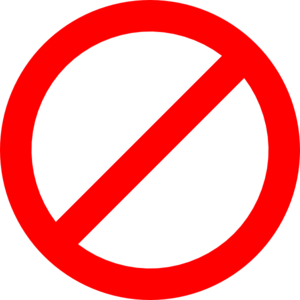 Envy
Jealousy
COMPARE
Greed
loving pure hearts
[Speaker Notes: Envy Greed Jealousy]
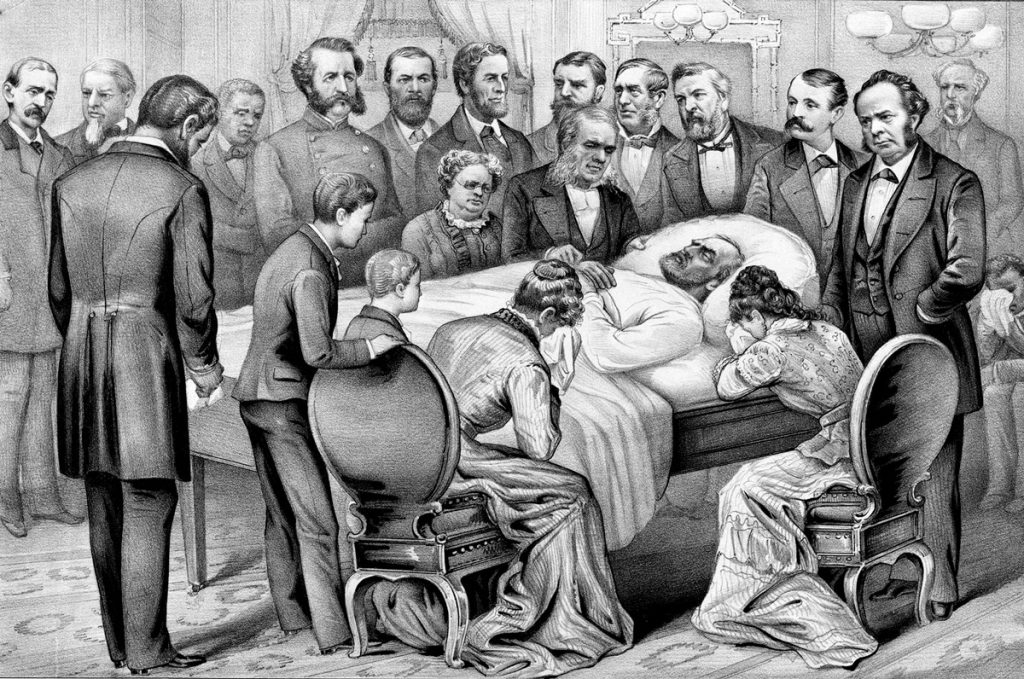 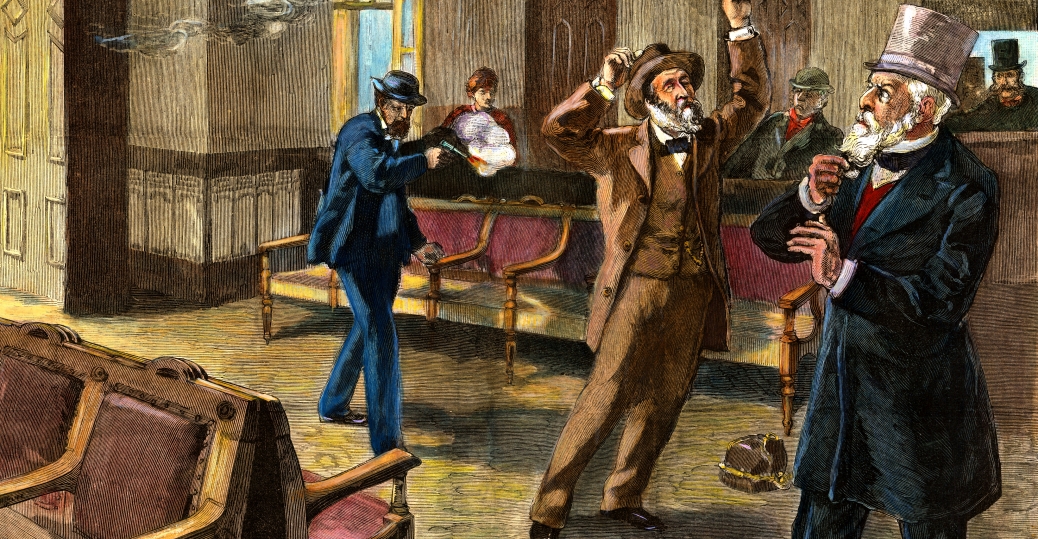 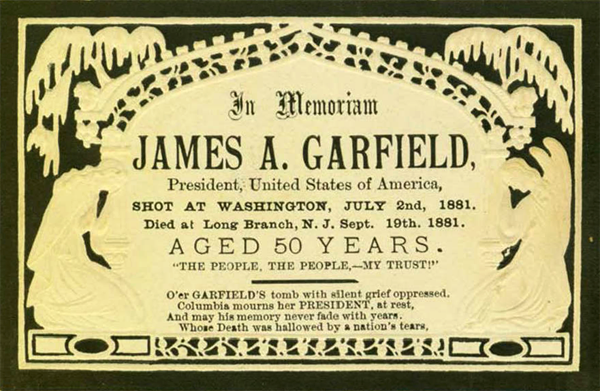 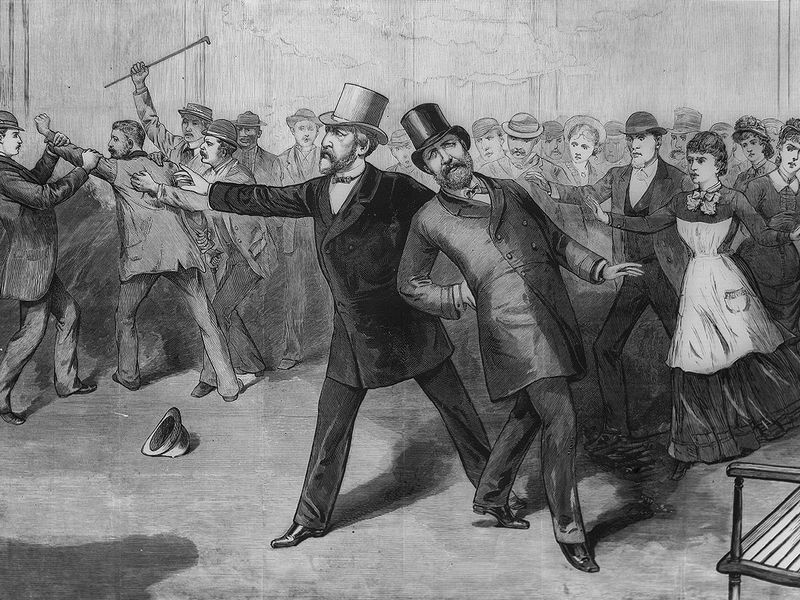 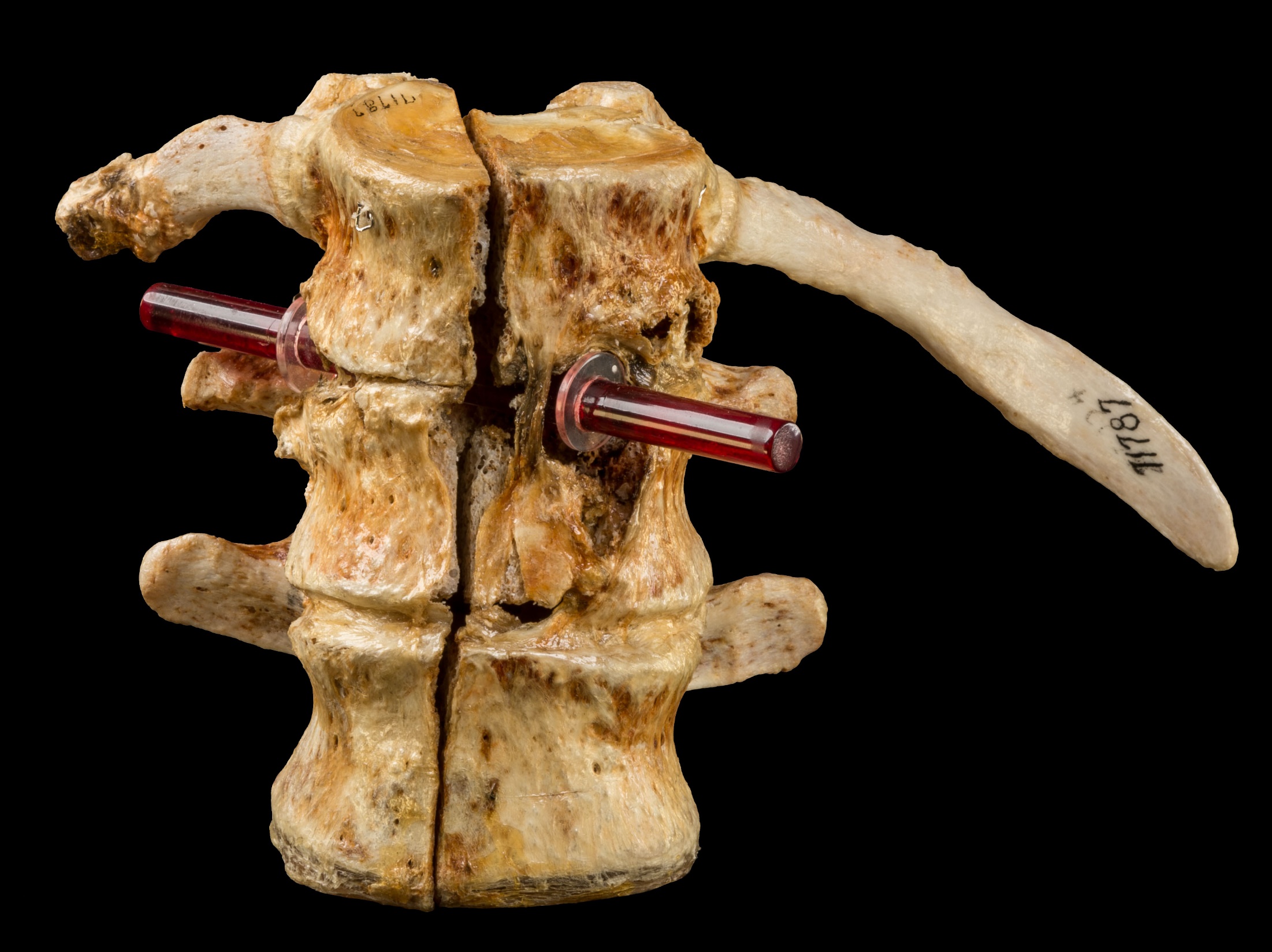 80 days on his deathbed
Shot July 2nd 1881 
Baltimore Washington DC train station
[Speaker Notes: 4 months in office shot at train station Baltimore Washington DC, 80 days on his deathbed – Pre-germs knowledge, doctors probe with fingers at train station for bullet.]
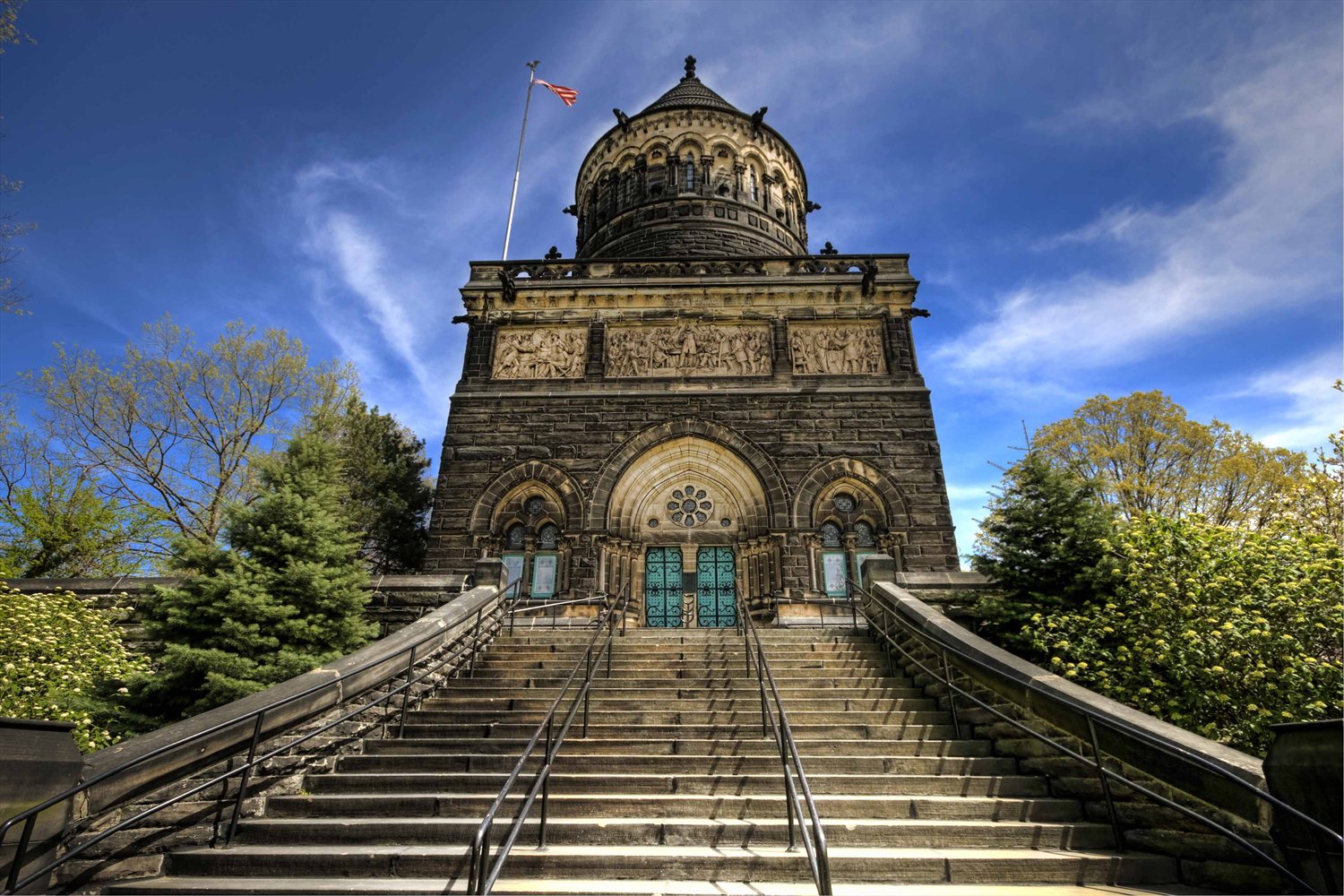 [Speaker Notes: The Garfield Monument stands  180 feet tall and is constructed of Berea Sandstone. Around the exterior of the balcony are five, terra cotta panels by Casper Bubel, with over 110 figures all life size, depicting Garfield’s life and death.]
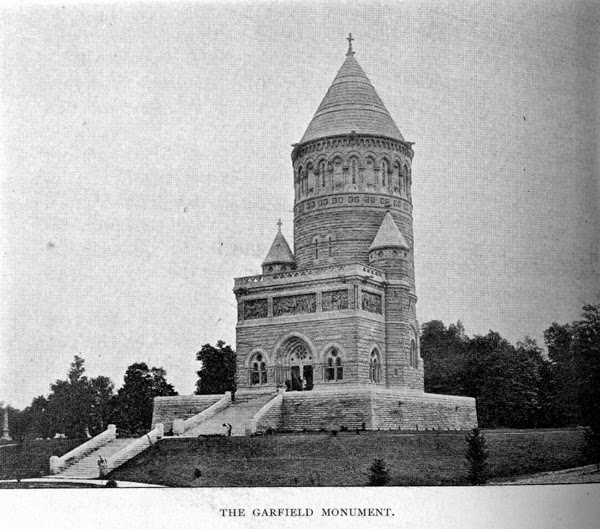 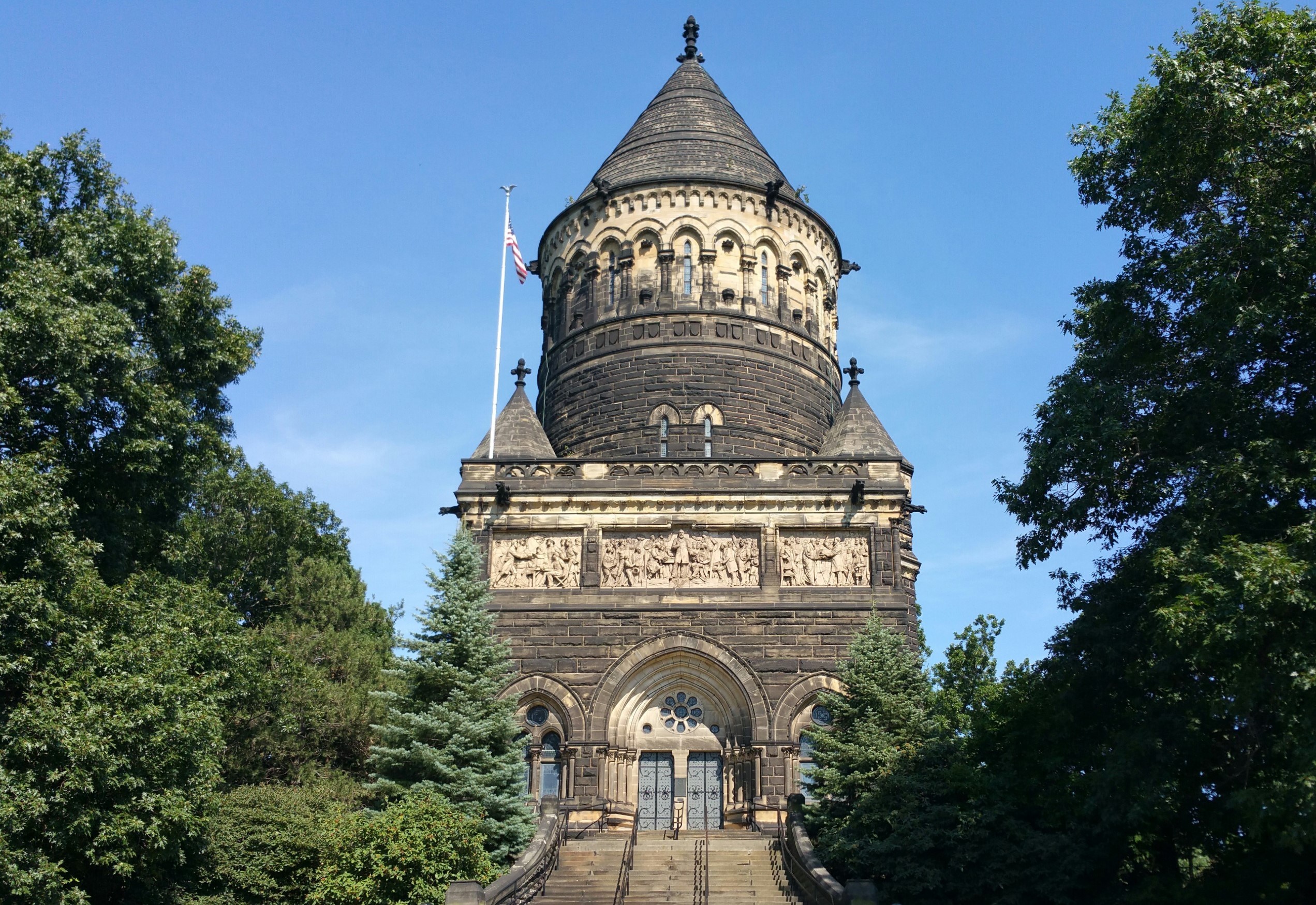 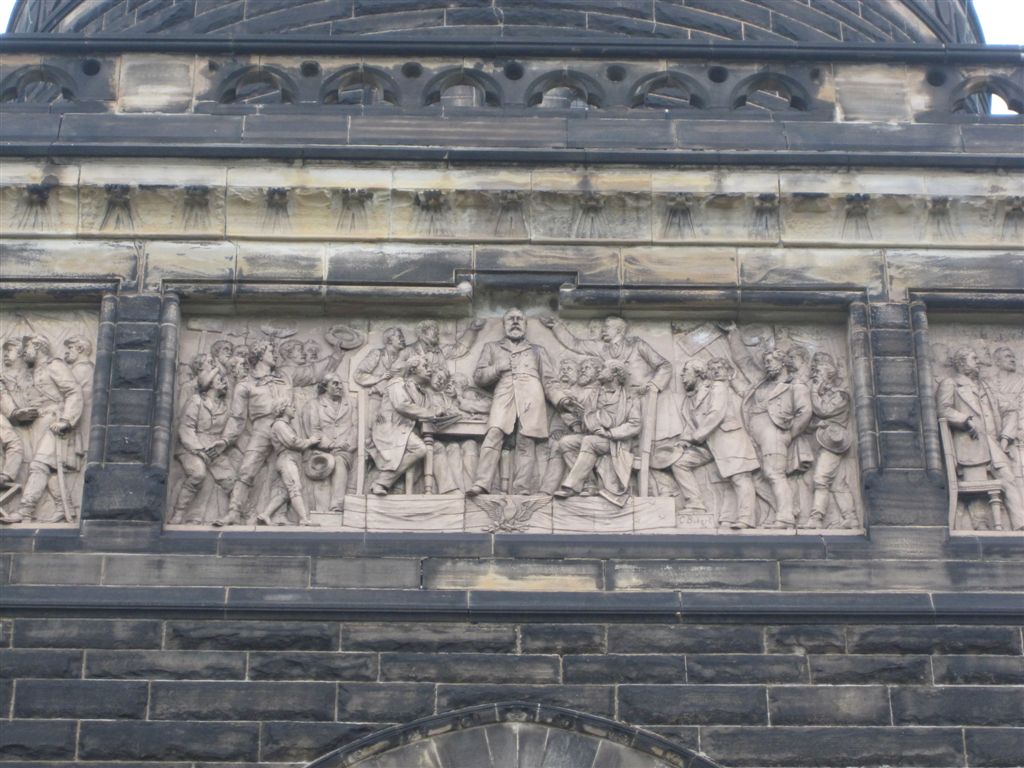 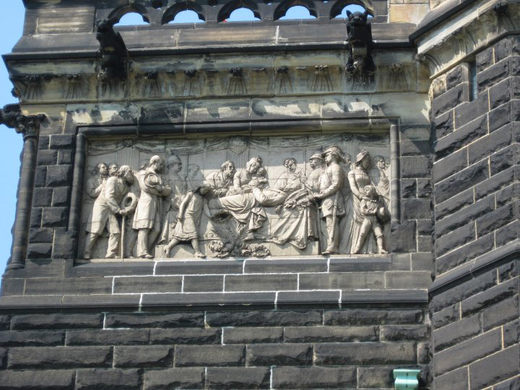 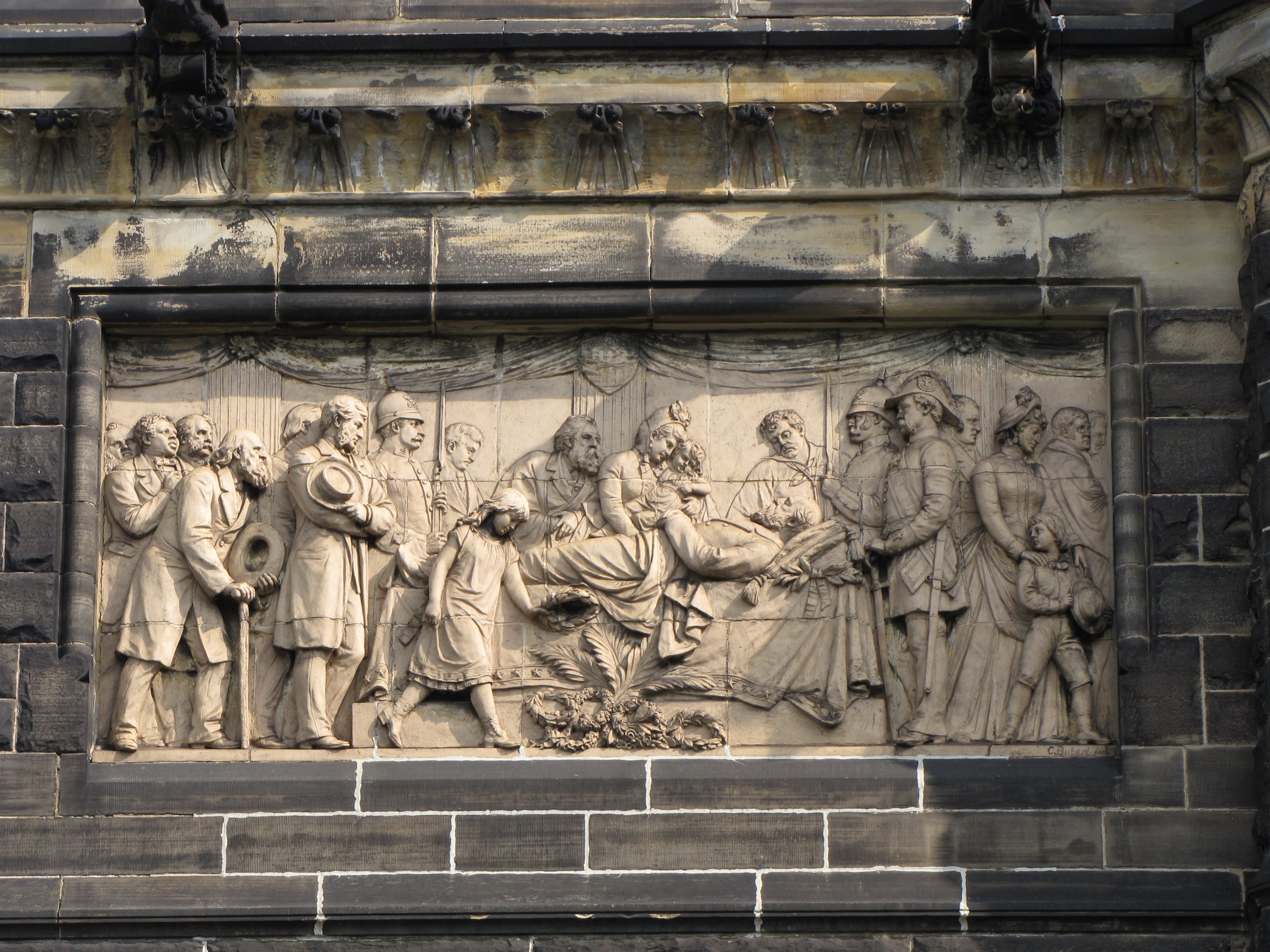 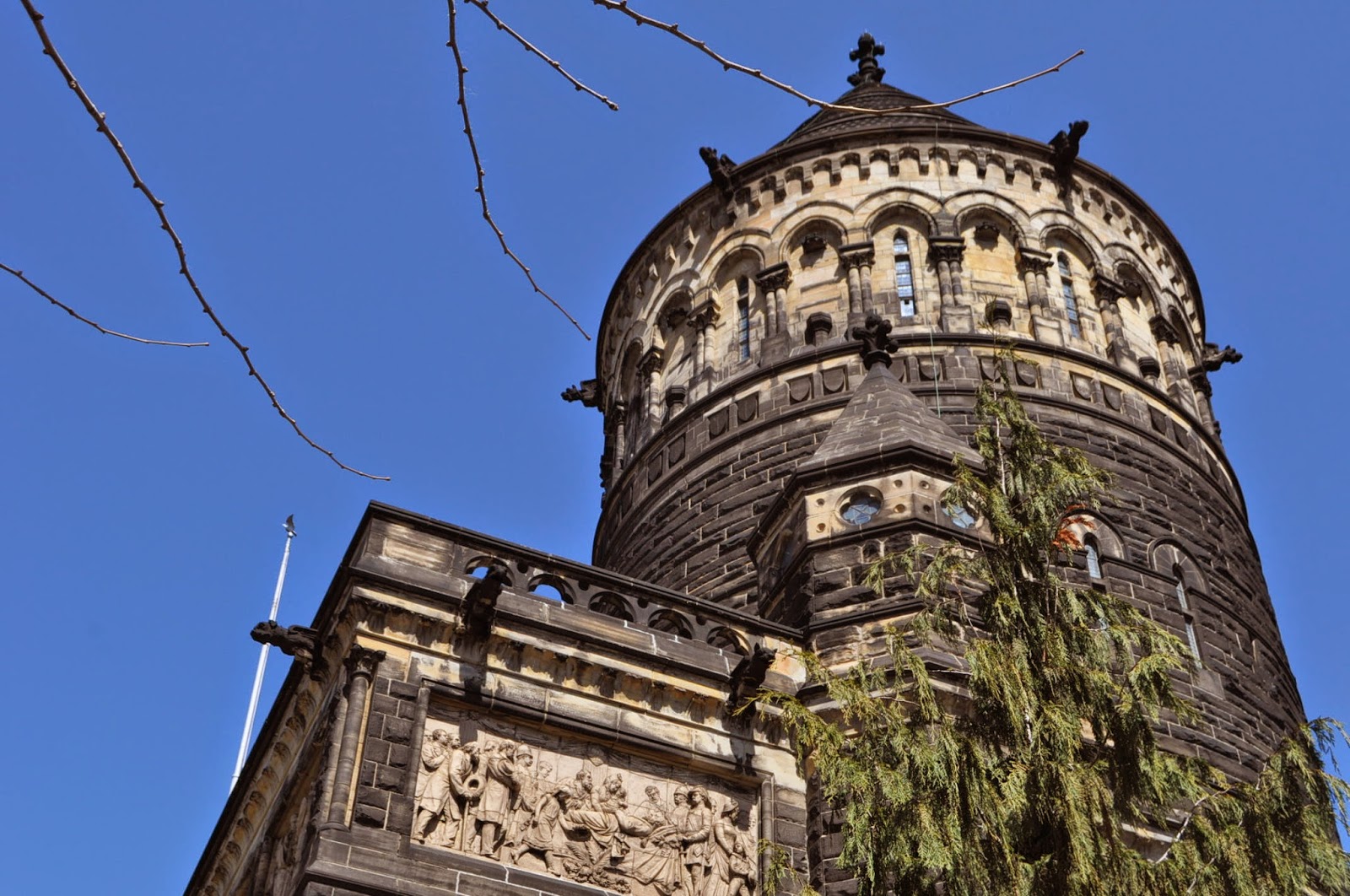 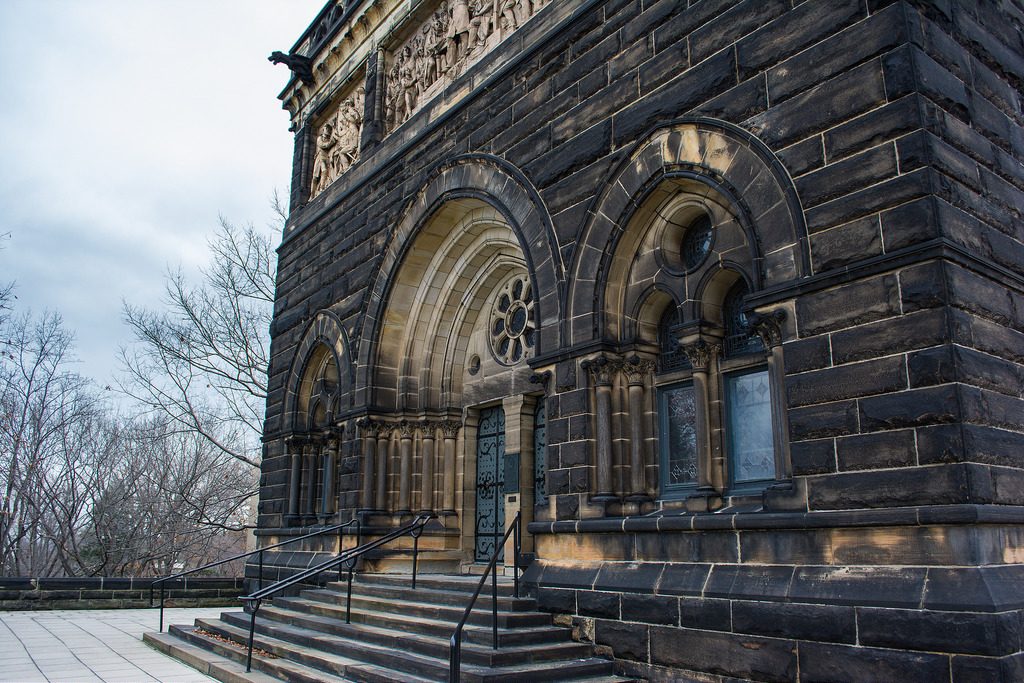 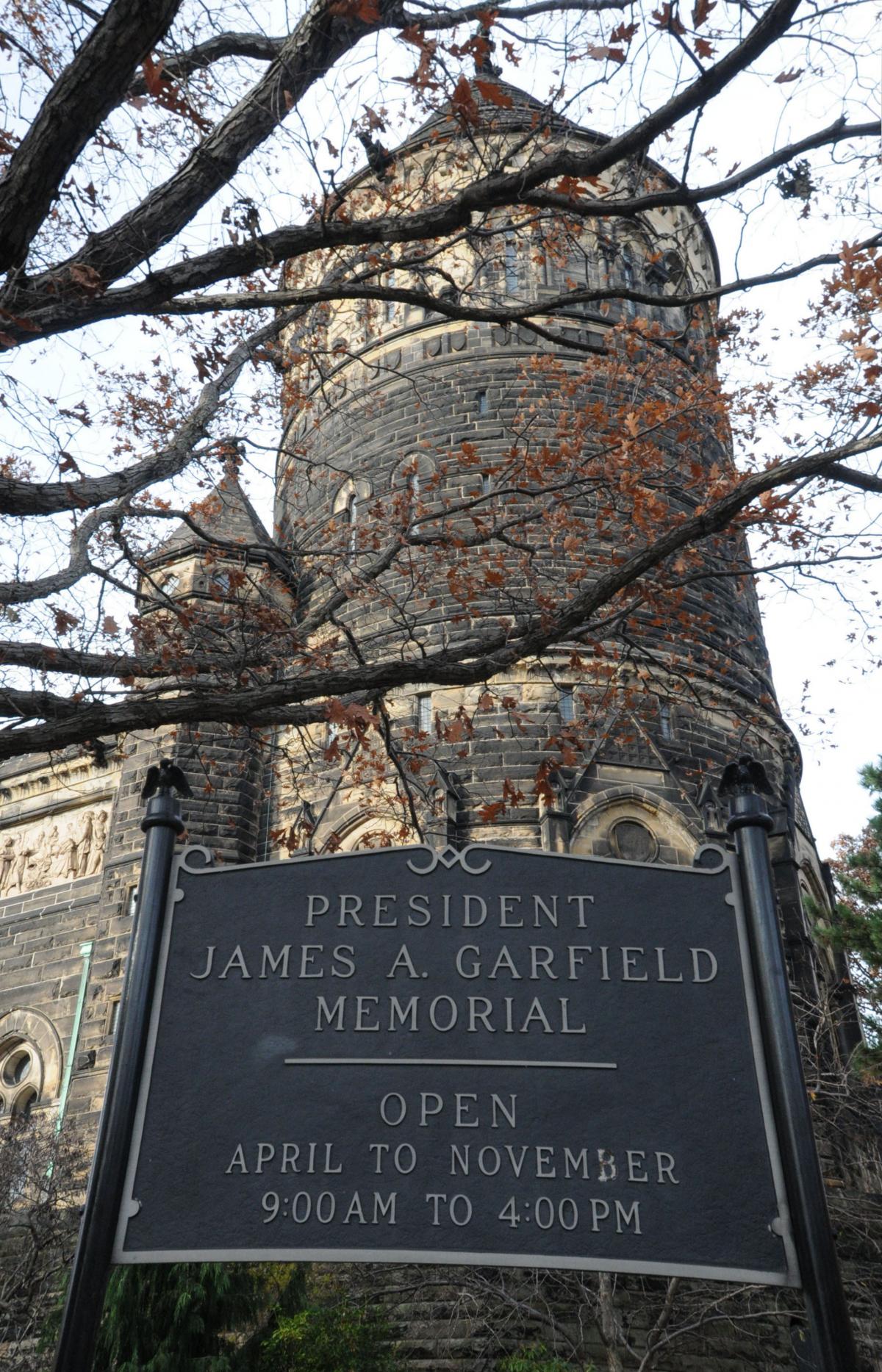 “… but lay up for yourselves treasures in heaven, where neither moth nor rust destroys and where thieves do not break in and steal.”    — Matthew 6:20
[Speaker Notes: On May 12, 2014 a thief(s) stole 2 dozen spoons in a break-in (Broke window) – An empty whiskey bottle and two cigarette butts were found.]
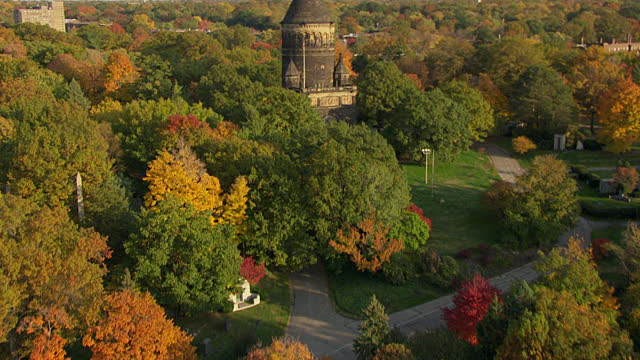 [Speaker Notes: Lakeside Cemetery, Cleveland Ohio]
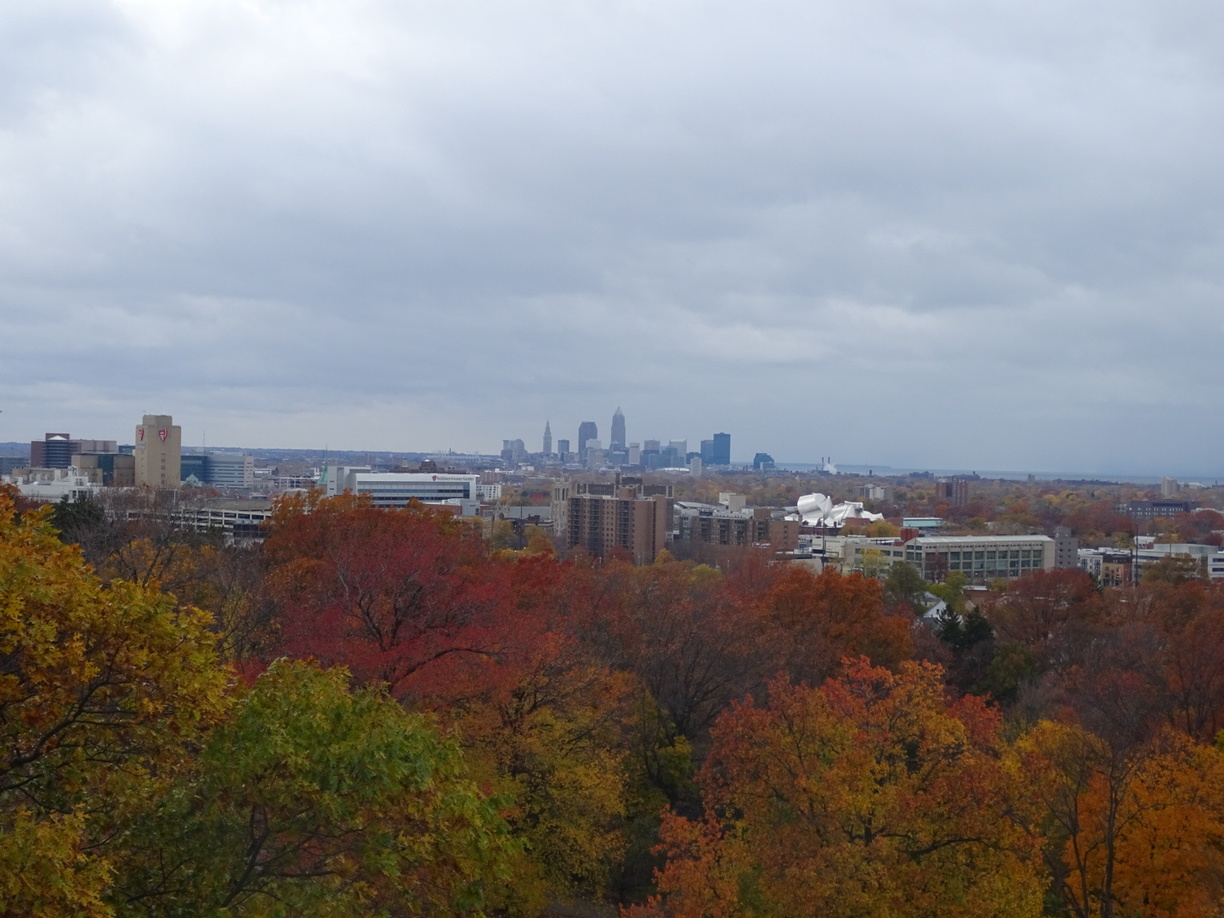 [Speaker Notes: Cleveland, Ohio]
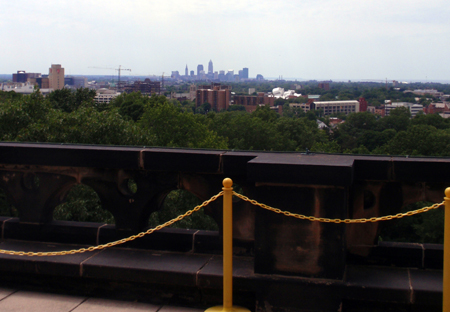 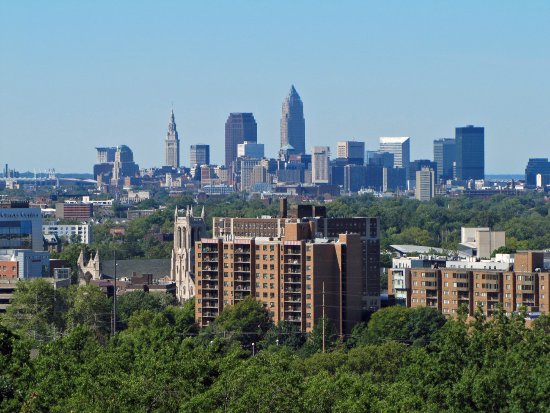 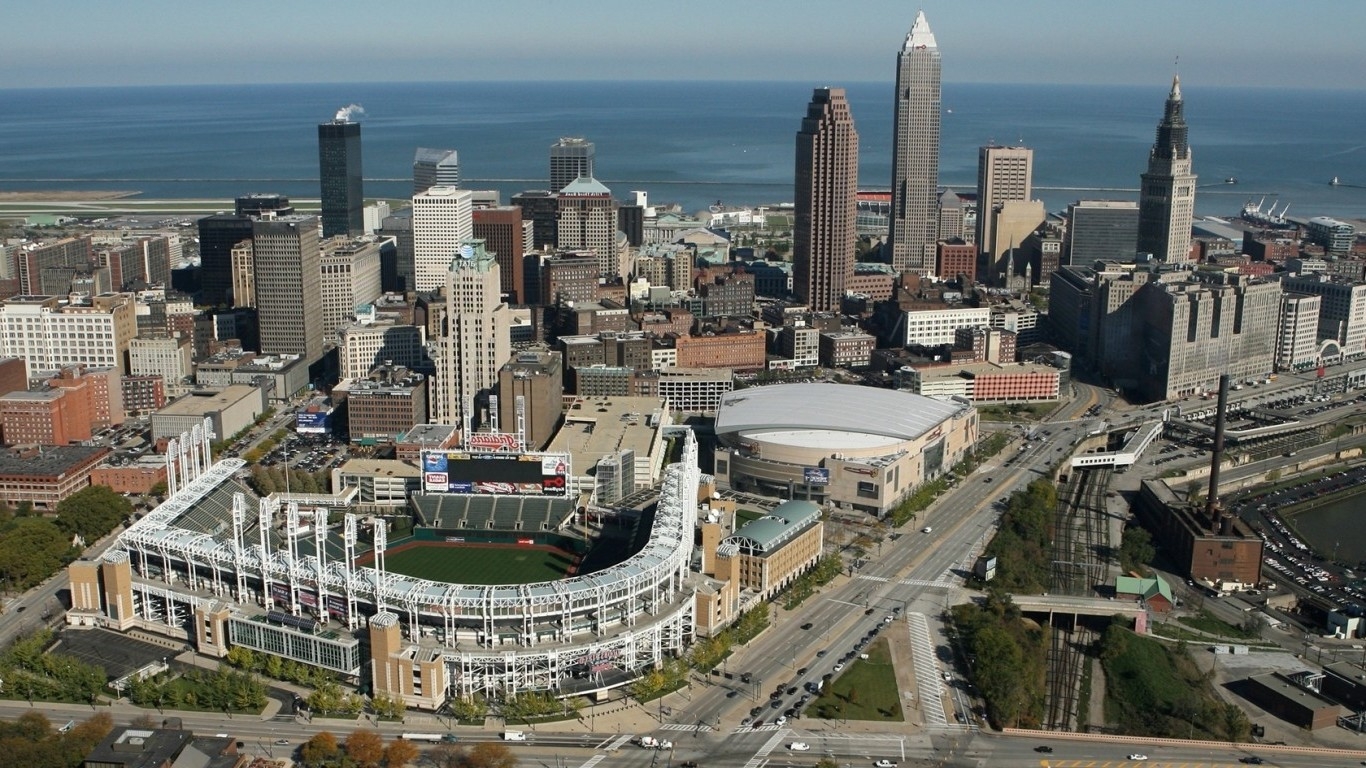 Lake Erie
Cleveland, Ohio
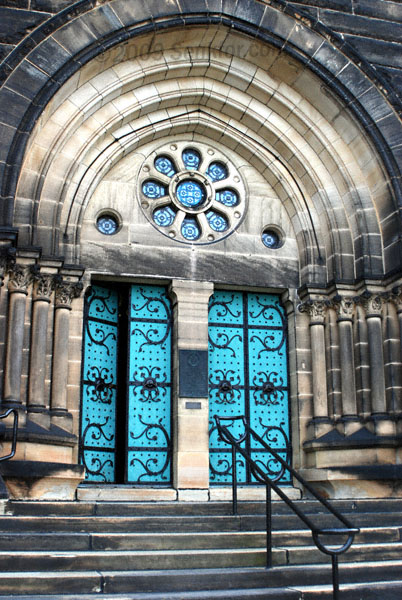 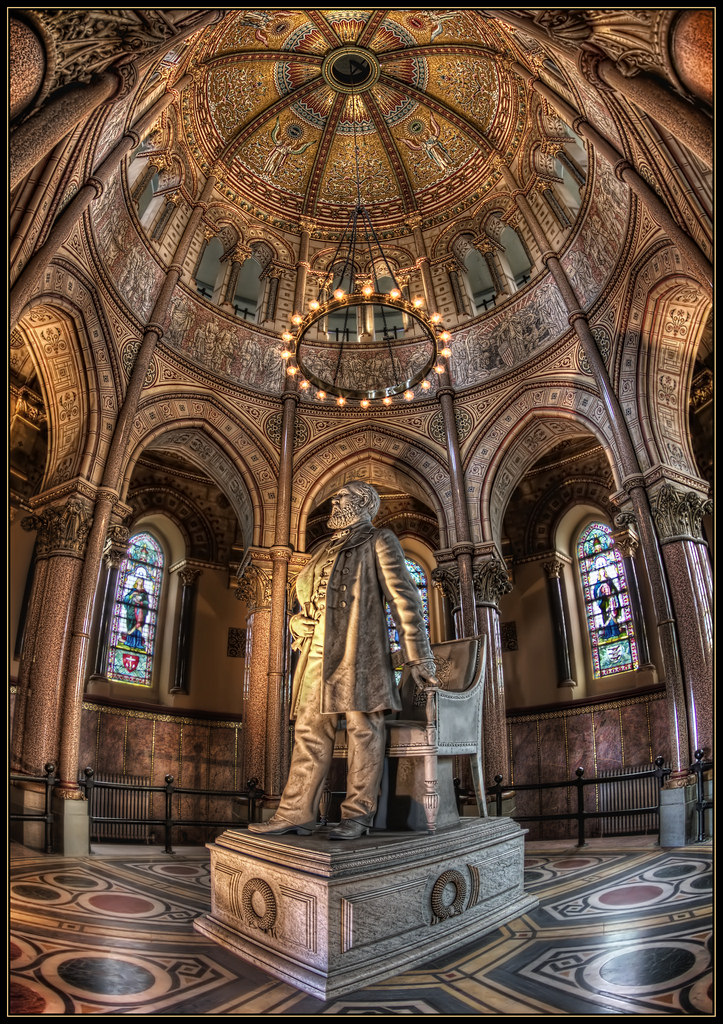 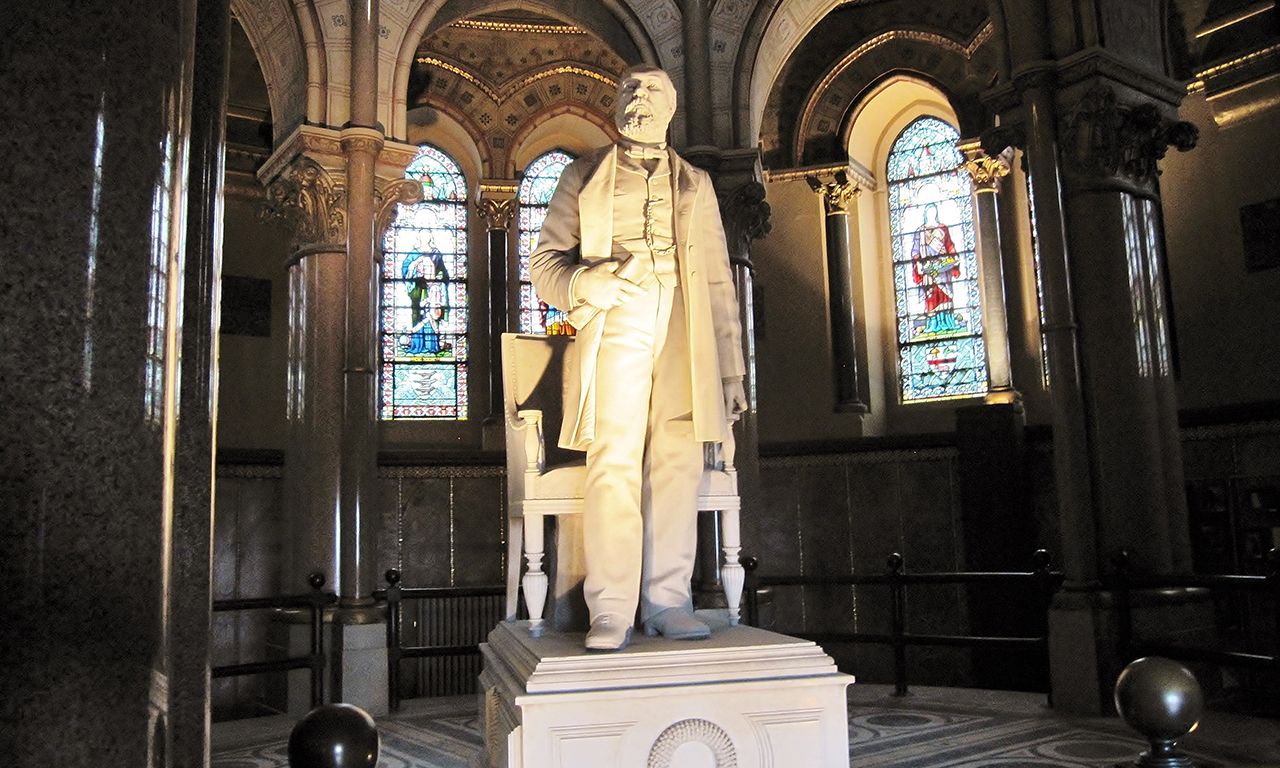 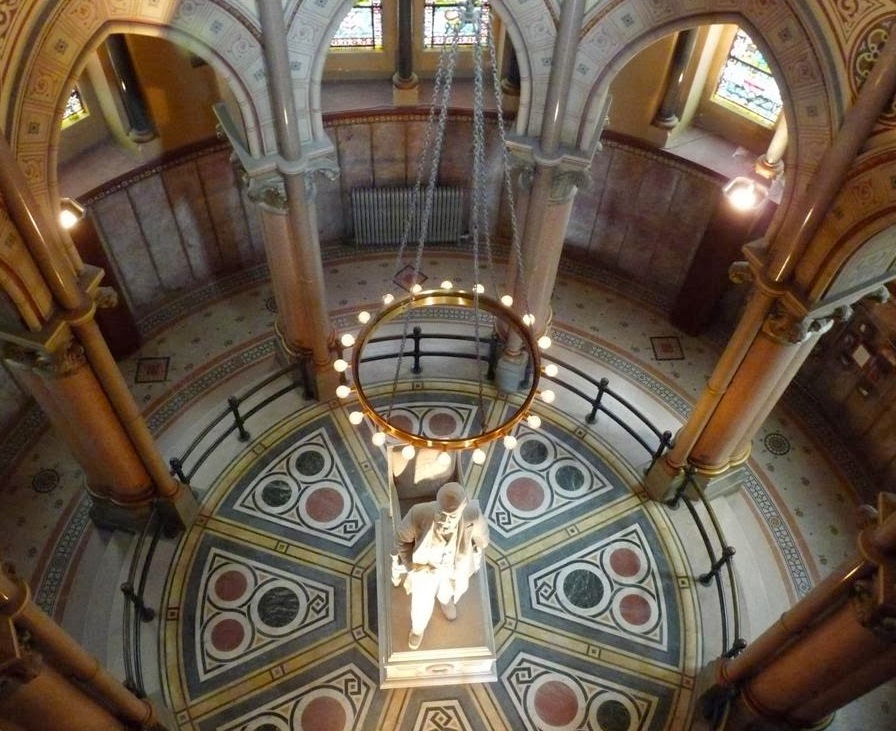 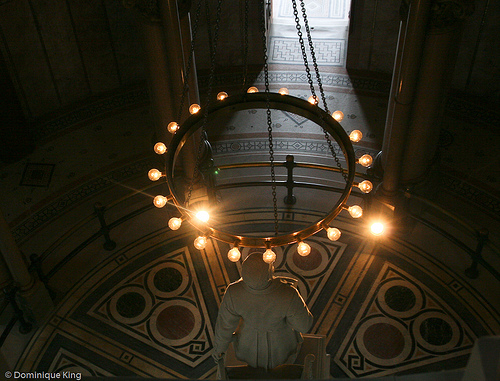 In 1879, Cleveland became the   first city to be lighted by electricity
[Speaker Notes: Memorial dedicated on Memorial Day1890]
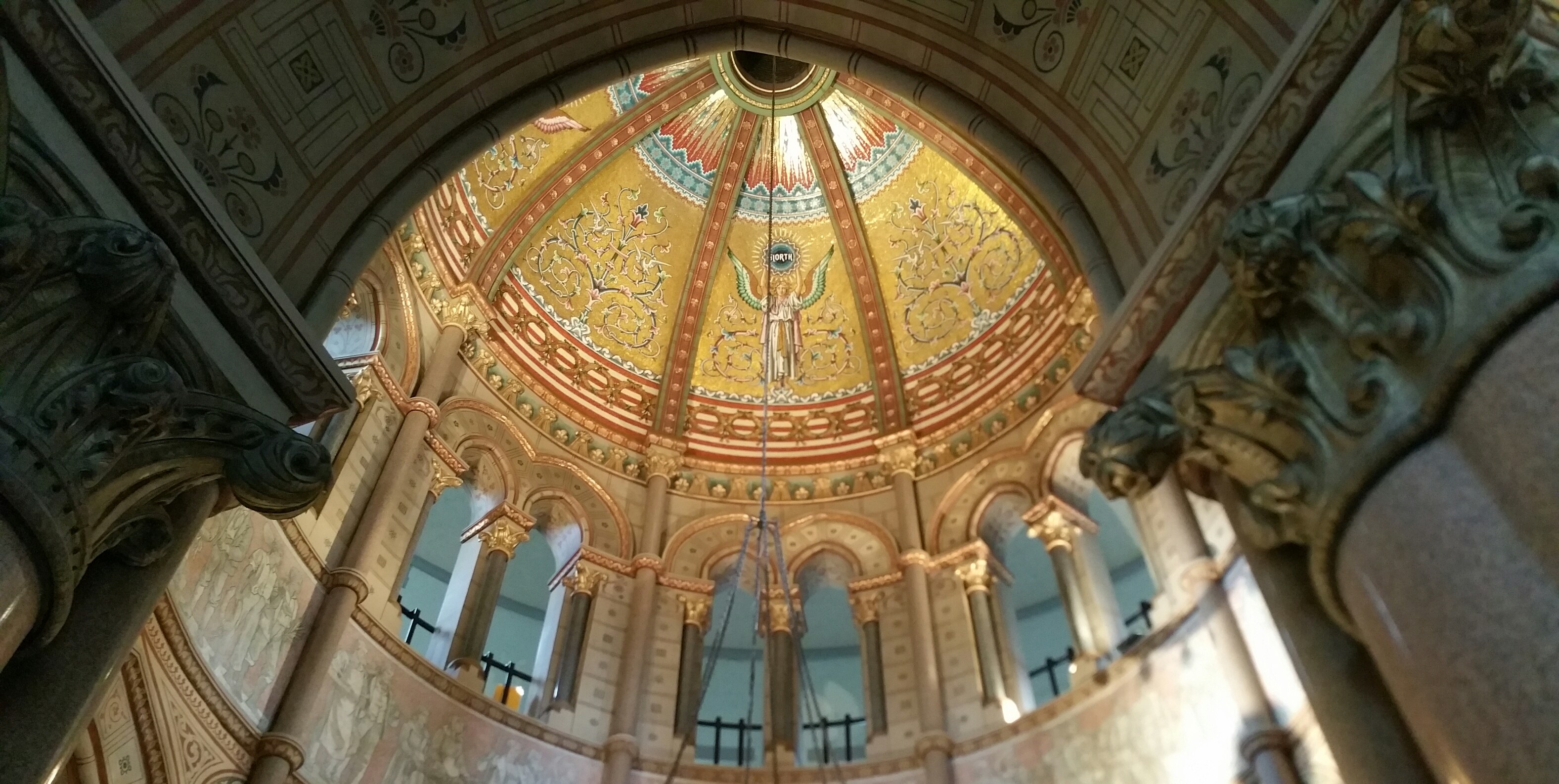 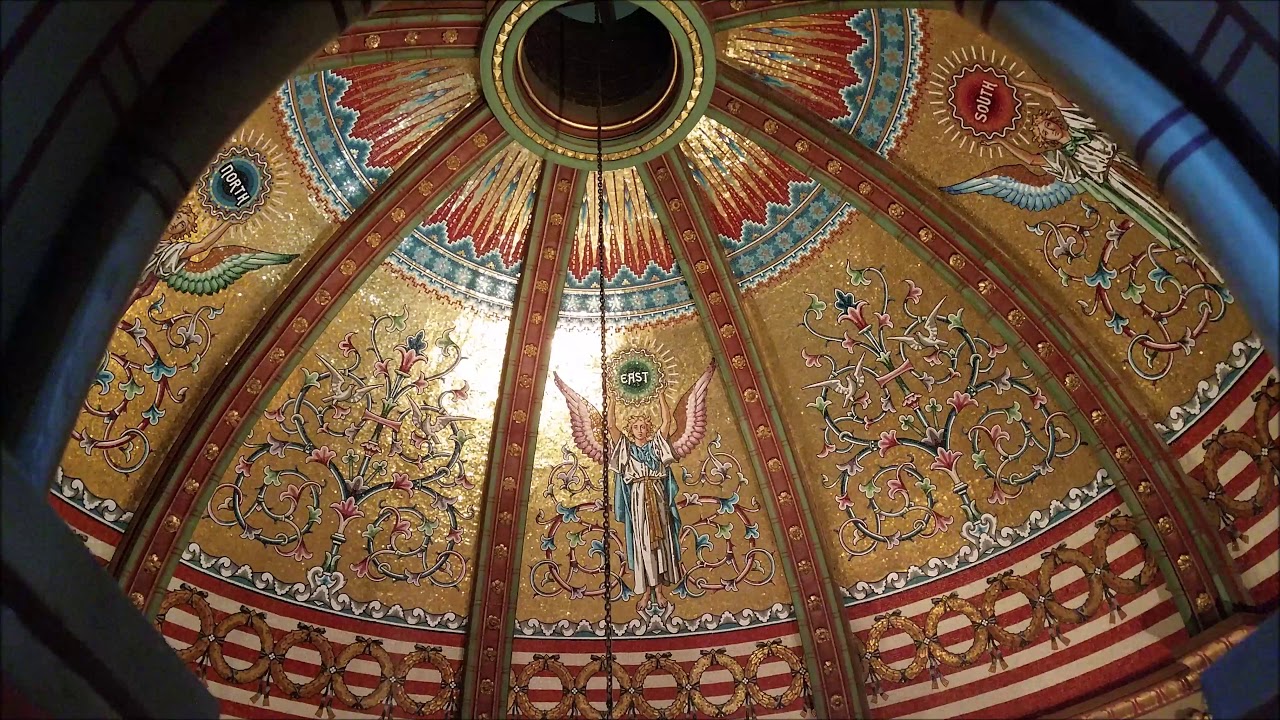 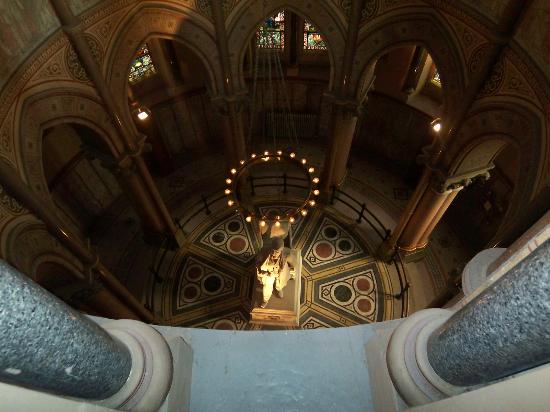 X
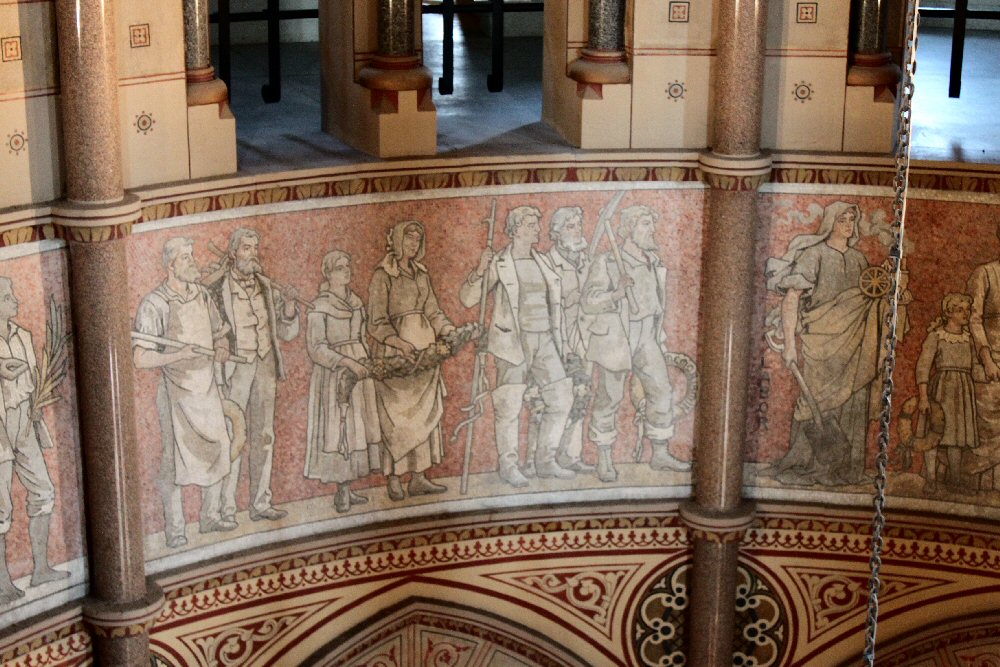 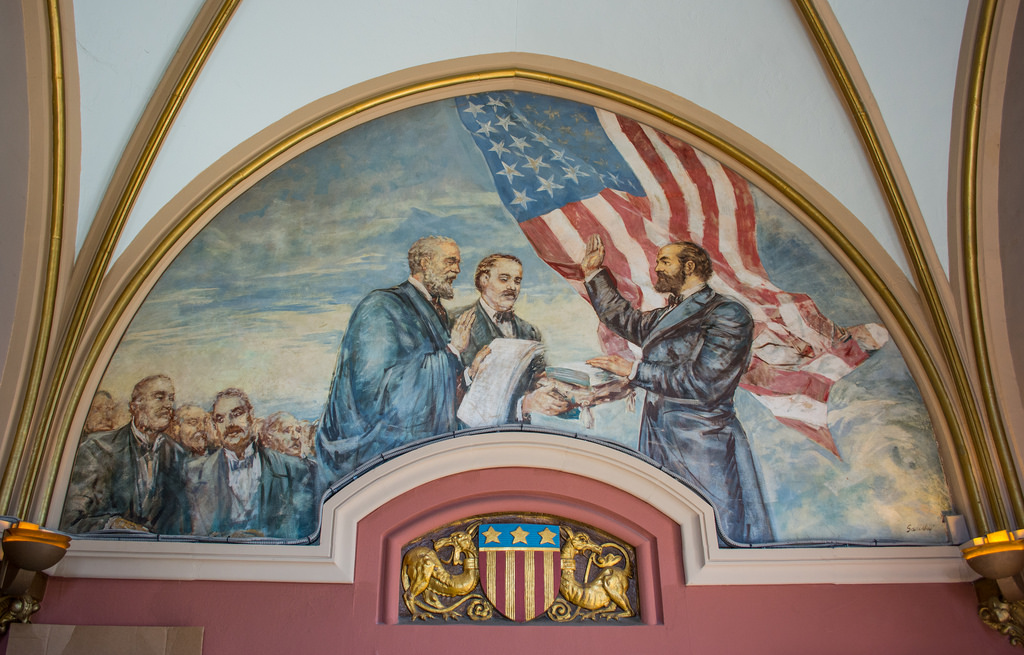 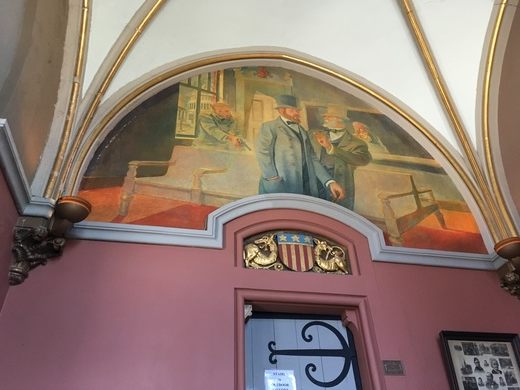 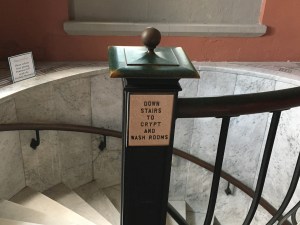 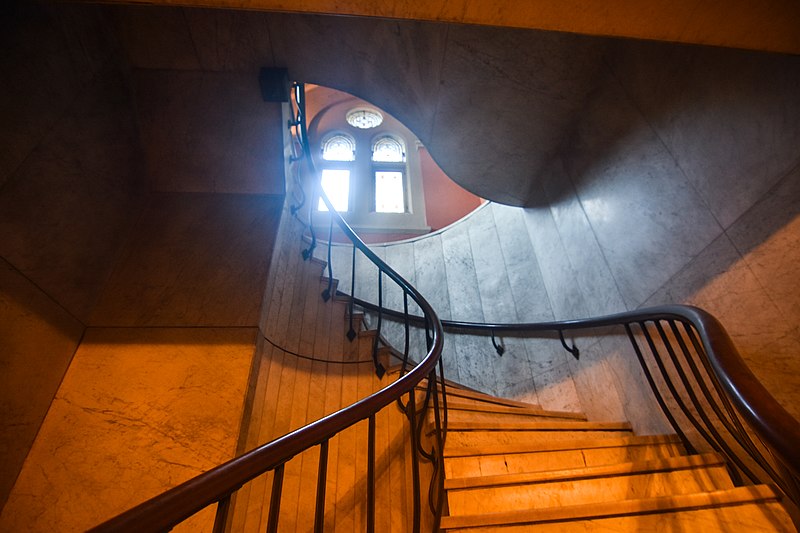 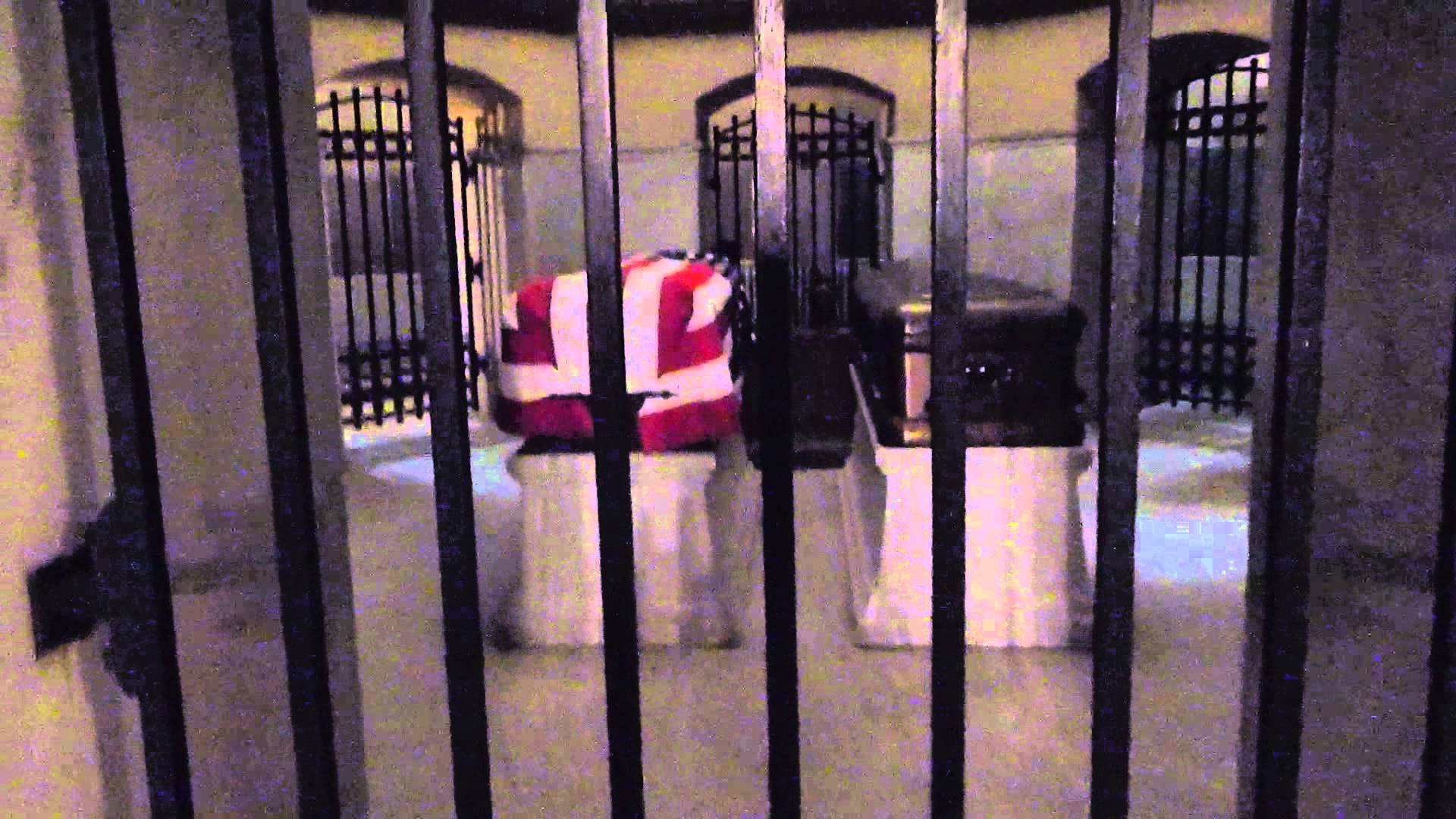 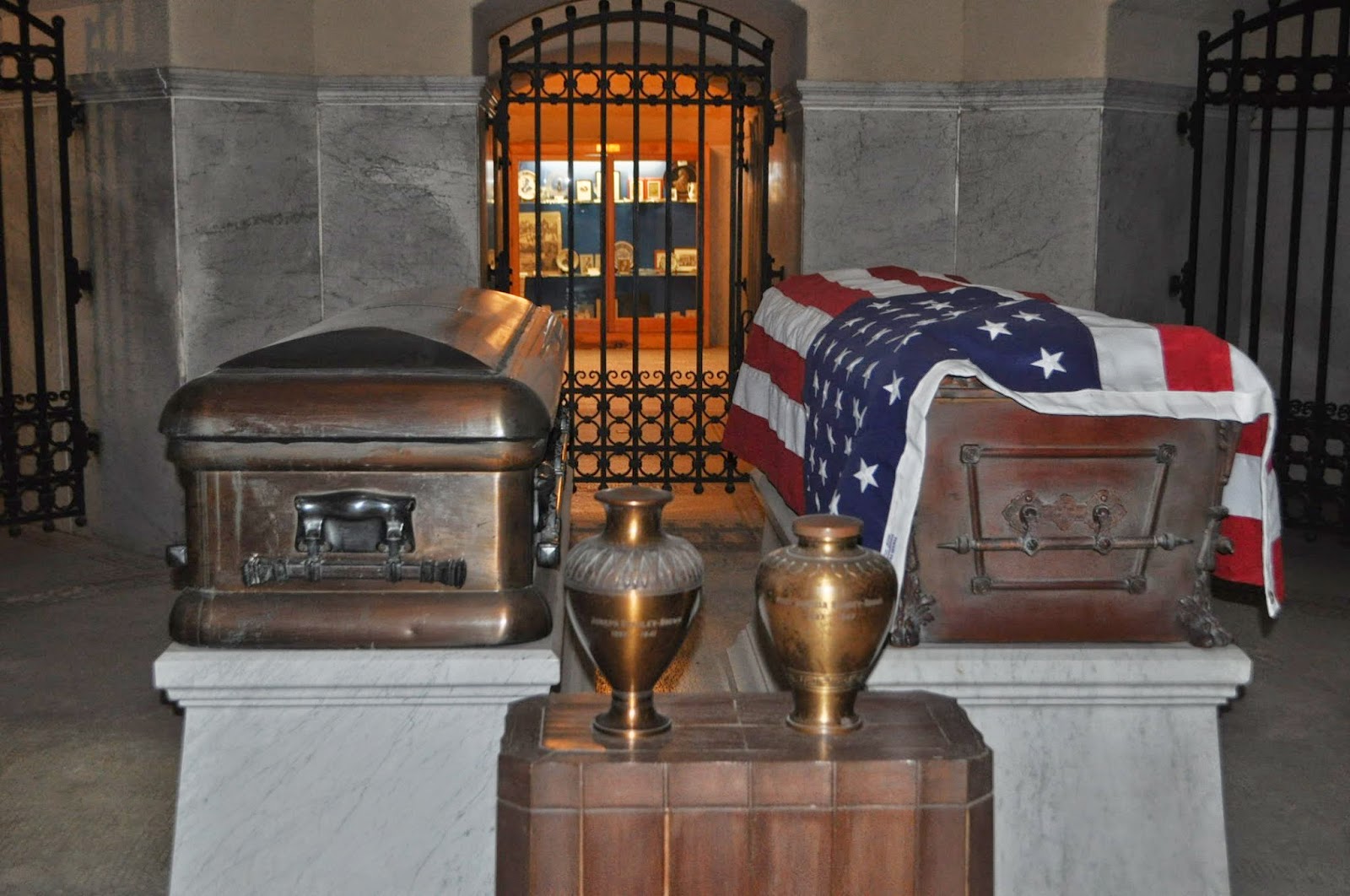 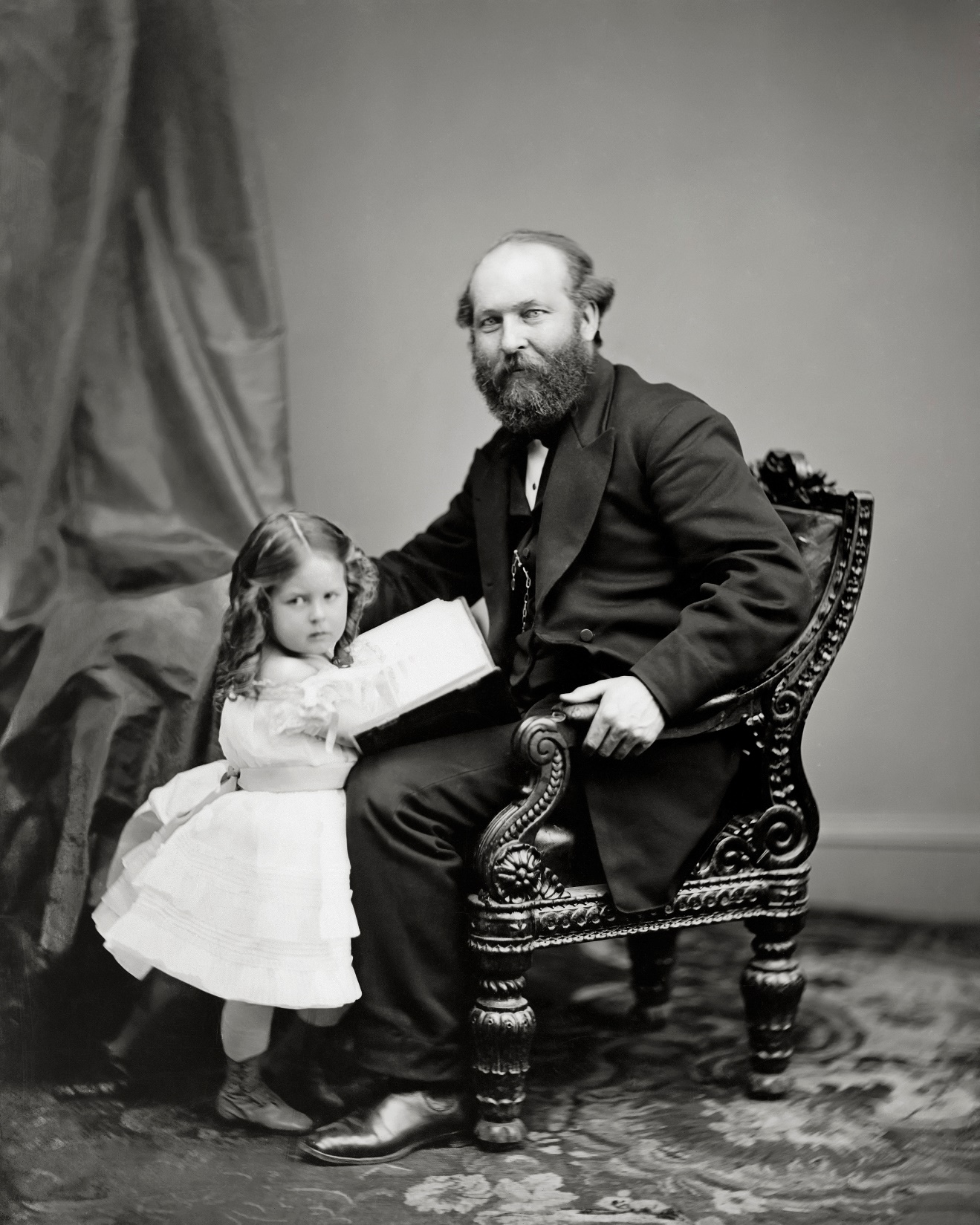 [Speaker Notes: Erns include President Garfield’s daughter and husband Joe Brown.

Joseph Stanley Brown served as private secretary to the twentieth President of the United States, James A. Garfield. He would completely devote himself to Garfield, as seen when Garfield asked "What can I do for you?" at their first meeting, prompting Brown to respond, " "It's not what you can do for me, but what I can do for you, sir. " Brown would serve as Garfield's secretary during his brief presidency, controlling the office-seekers that ran rampant due to the spoils system, which Garfield's vice president Chester Arthur would eventually reform.[1] He married President Garfield's daughter Mary "Mollie" Garfield in 1888.]
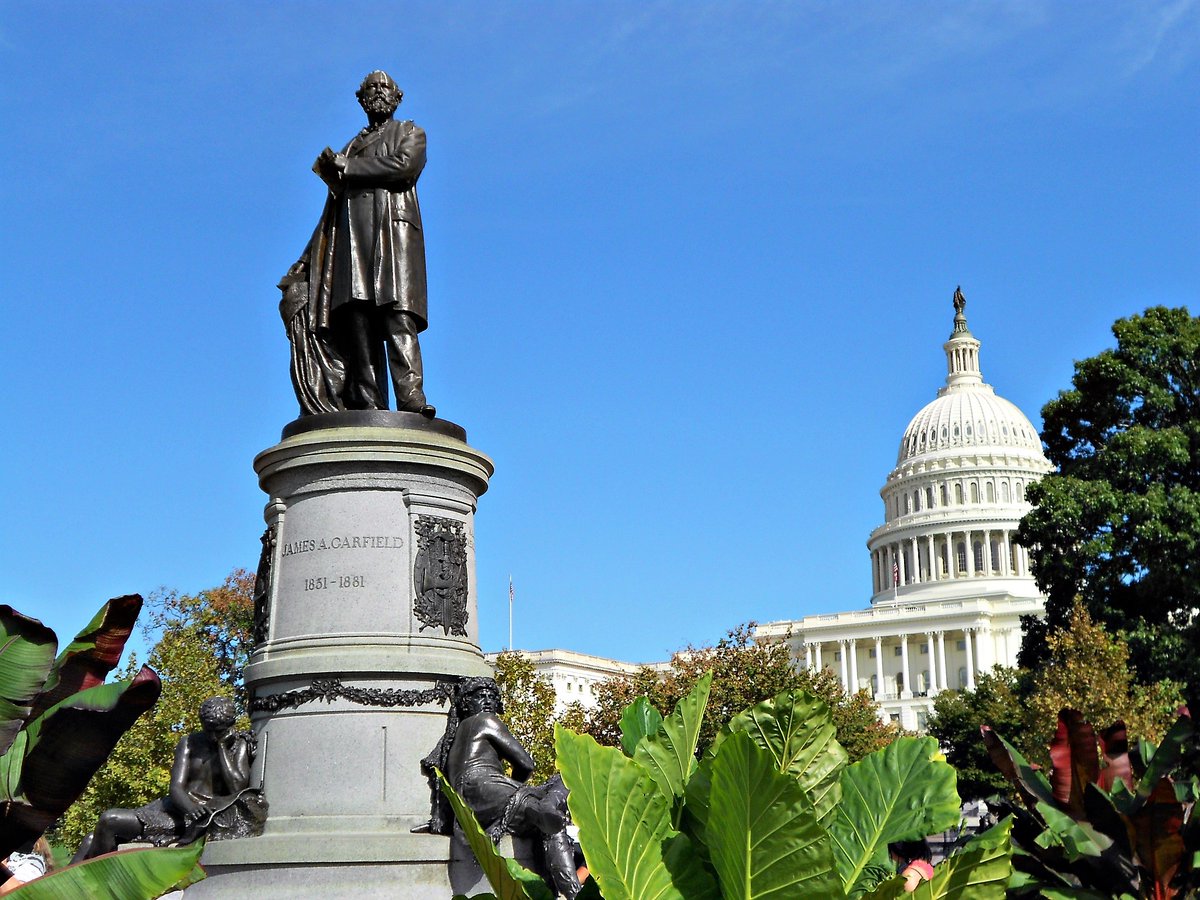 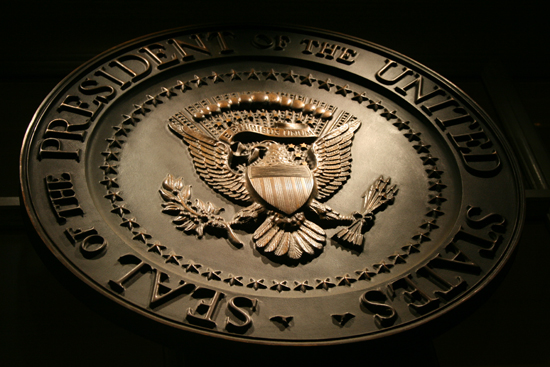 → Quality of our leaders reflects the public’s senses
→ Kindness is what makes the world better
→ Truth is not always easy to digest as one finds it
→ Education is crucial to maintain freedom and justice
→ Bravery is what encourages people in the face of evil 
→ To follow God is to find Life over death in Christ
→ A return to solid values causes social hardships
→ Closeness to God enlightens intimacy with decency
→ Who listens to God hears His songs of hope & peace
→ All that God has made has inborn utilitarian value
→ Nations lacking devoted courage fall to those who do
→ Right and wrong reveals what is best in living
→ A child’s heart maintains a spirit of innocence
Great men never        live as long as we would want
[Speaker Notes: Great men never live as long as we would want.]
Please visit http://www.LoveFromGod.comto explore further
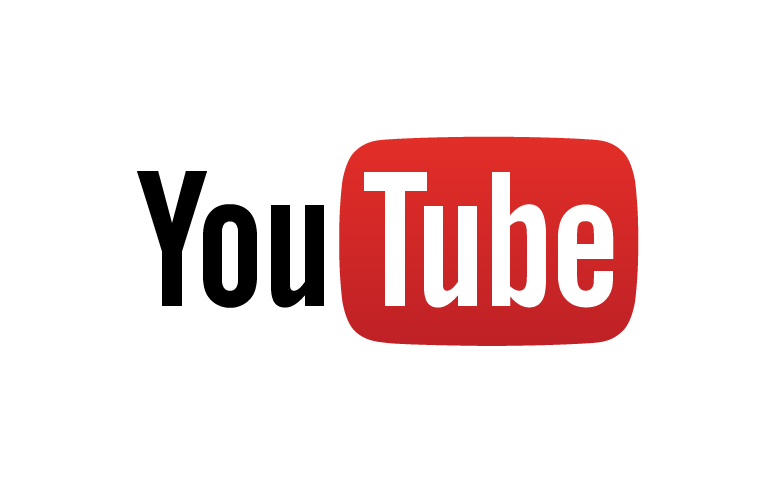 Ronald Bert Channel on
[Speaker Notes: Eternity never ends.]